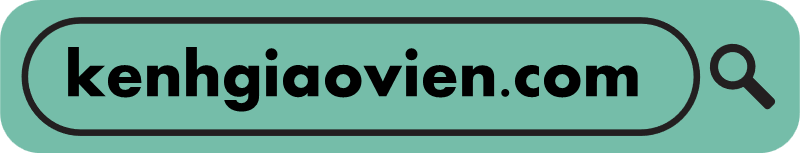 NHIỆT LIỆT CHÀO MỪNG CÁC BẠN ĐẾN VỚI BÀI HỌC MỚI!
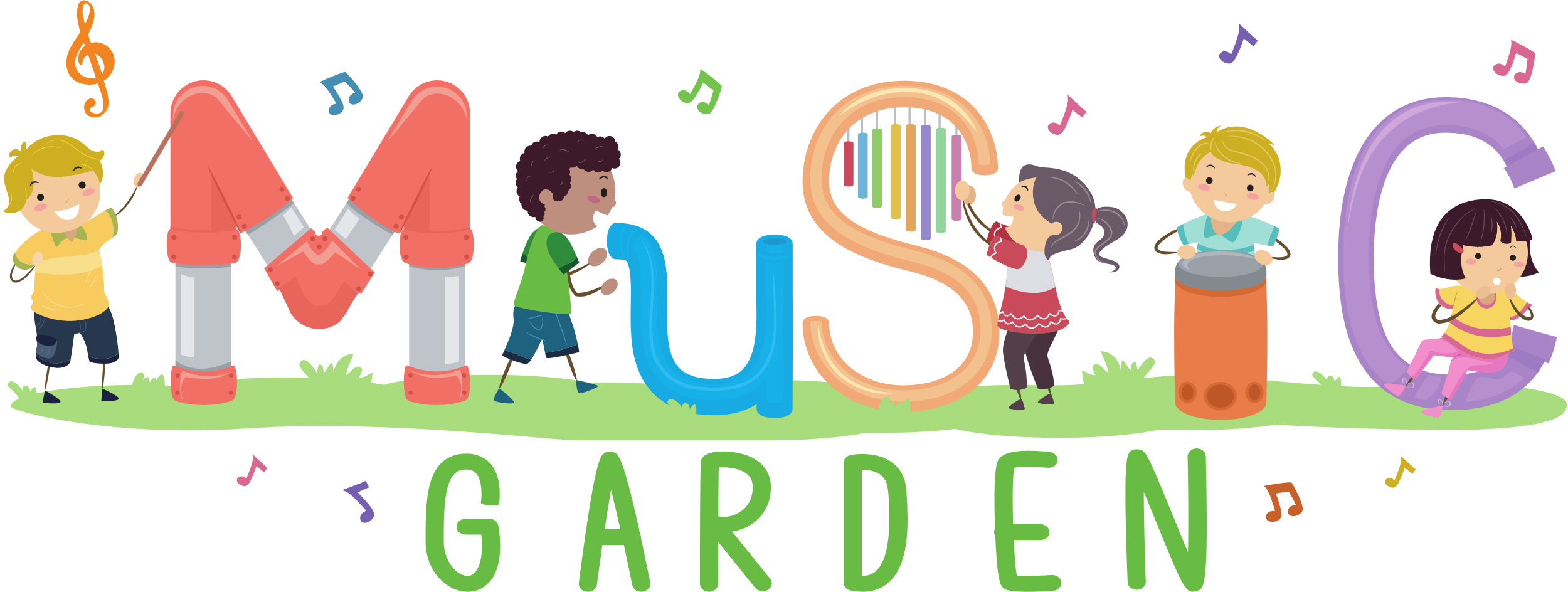 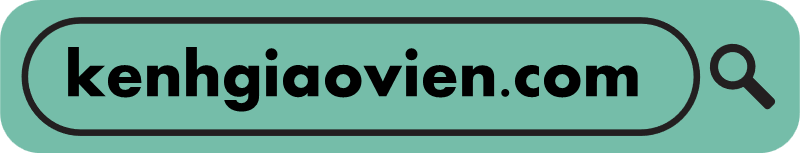 TIẾT 2: NGHE NHẠC – CÂY TRÚC XINHLÍ THUYẾT ÂM NHẠC: NHỊP 3/4
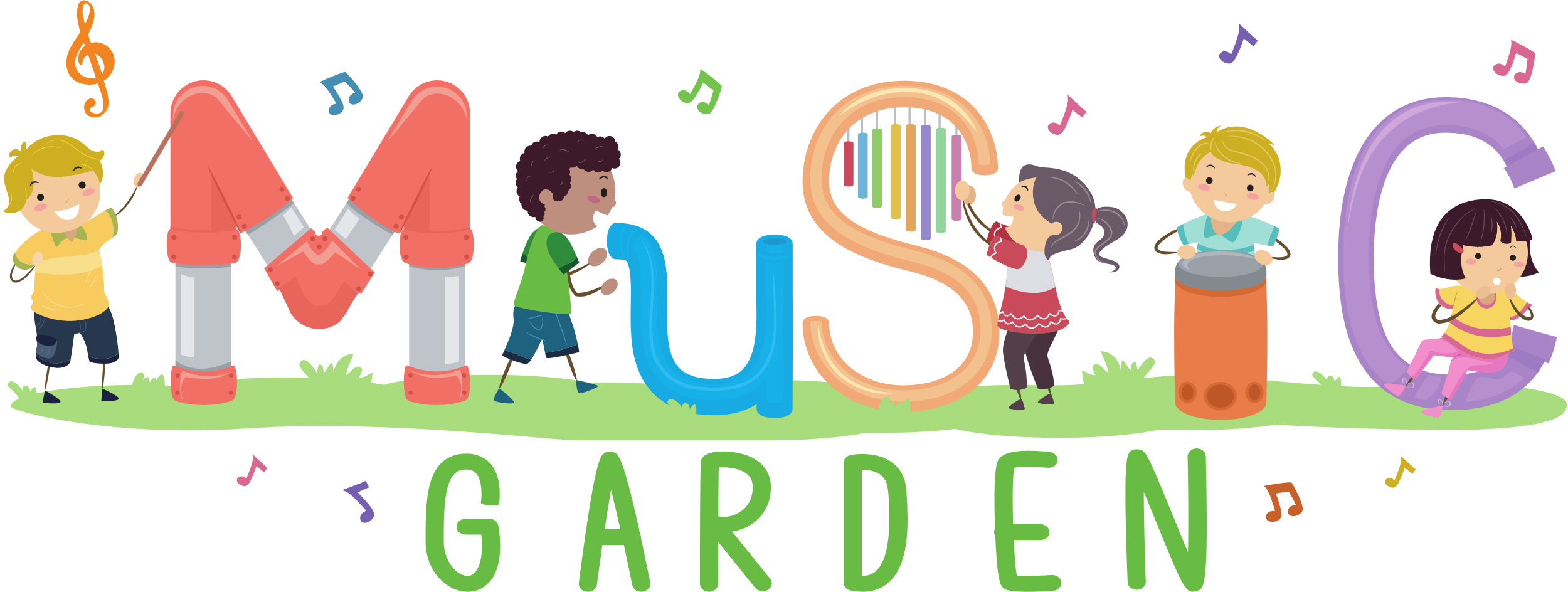 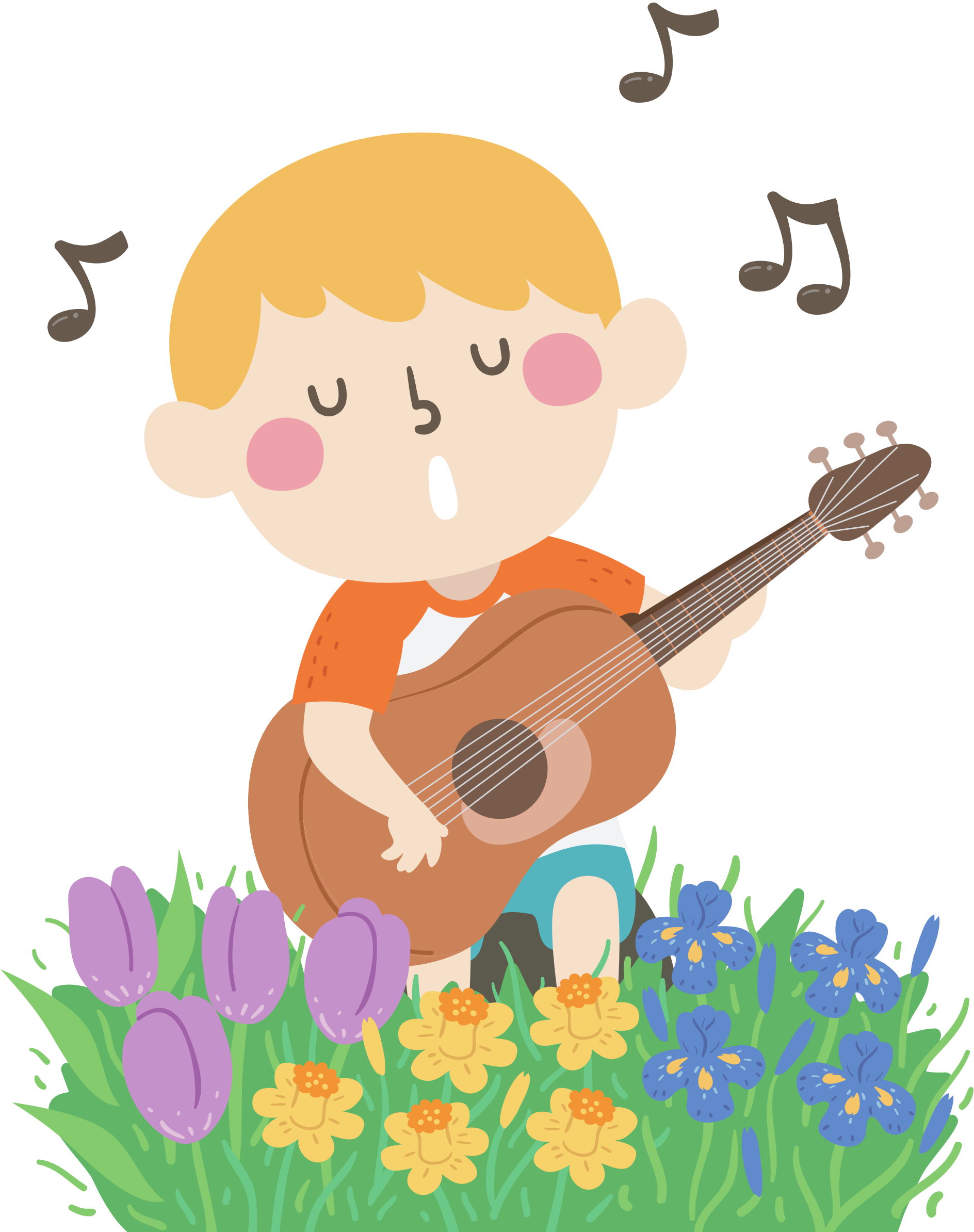 01
NGHE NHẠC – CÂY TRÚC XINH
KHỞI ĐỘNG
Xem video biểu diễn bài hát Cây trúc xinh (Quan họ Bắc Ninh)
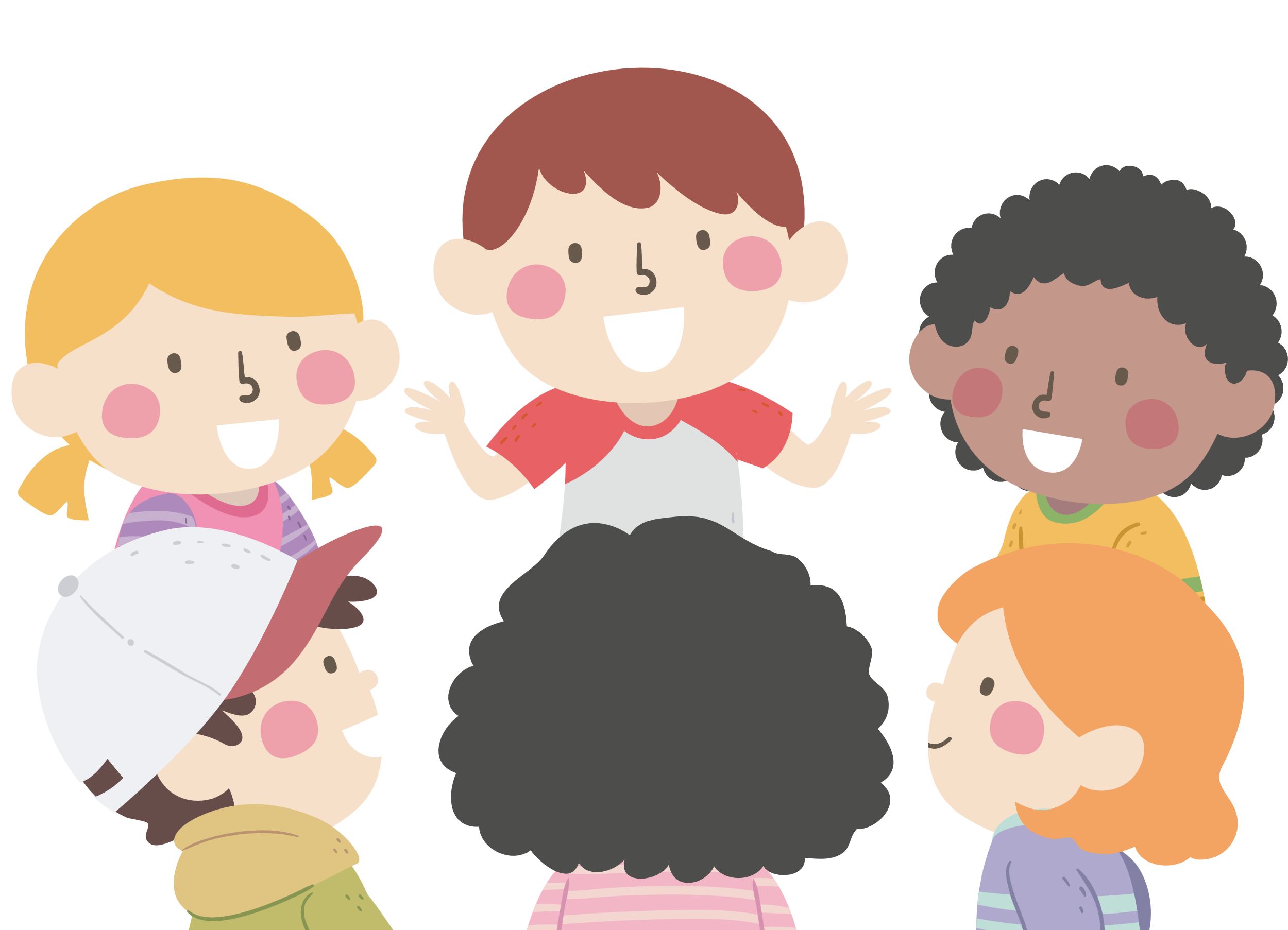 Giới thiệu bài hát Cây trúc xinh
Nội dung bài hát là gì?
Hãy nêu tên trang phục và đạo cụ của nghệ sĩ biểu diễn mà em quan sát được trong video. 
Hãy gọi tên nhạc cụ đệm cho bài hát mà em biết.
THẢO LUẬN NHÓM
Cây trúc xinh là lời ngợi ca vẻ đẹp của cây trúc – một loài cây mọc vươn thẳng, dẻo dai từ đó ngầm tôn vinh vẻ đẹp của người phụ nữ Việt Nam – một vẻ đẹp, giản dị, e ấp, thanh tao mà không kém phần mạnh mẽ.
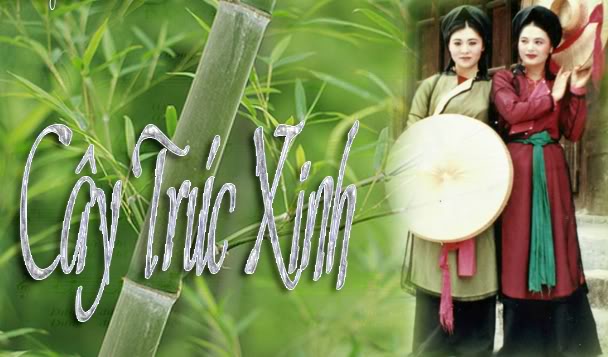 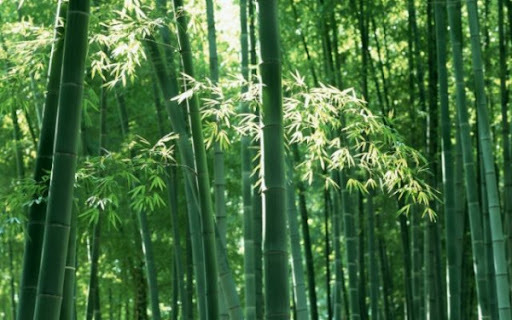 Trang phục biểu diễn
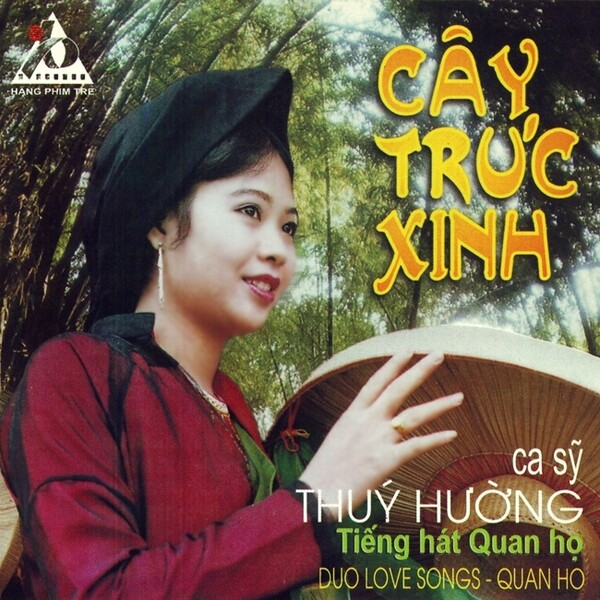 Liền chị: 
Mặc áo mớ ba mớ bảy hoặc áo năm thân, bên trong là chiếc yếm lụa rực rỡ kết hợp với váy sồi, váy lụa. 
Đầu chít khăn mỏ quạ, đội nón quai thao.
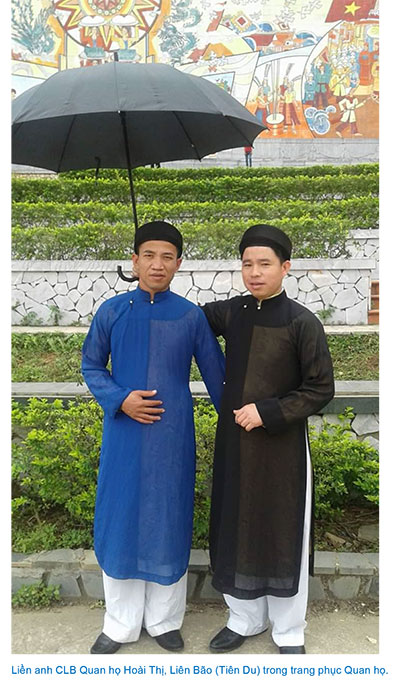 Liền anh: 
Mặc áo dài 5 thân màu đen, xanh than đậm, cổ cứng, dài tới quá đầu gối, bên trong mặc một hoặc hai cánh áo rồi đến áo dài. 
Quần dài trắng dài đến mắt cá chân. 
Đầu đội khăn xếp, tay cầm ô đen.
Một số nhạc cụ đệm cho bài hát
Trống
Sáo
Song loan
Đàn bầu
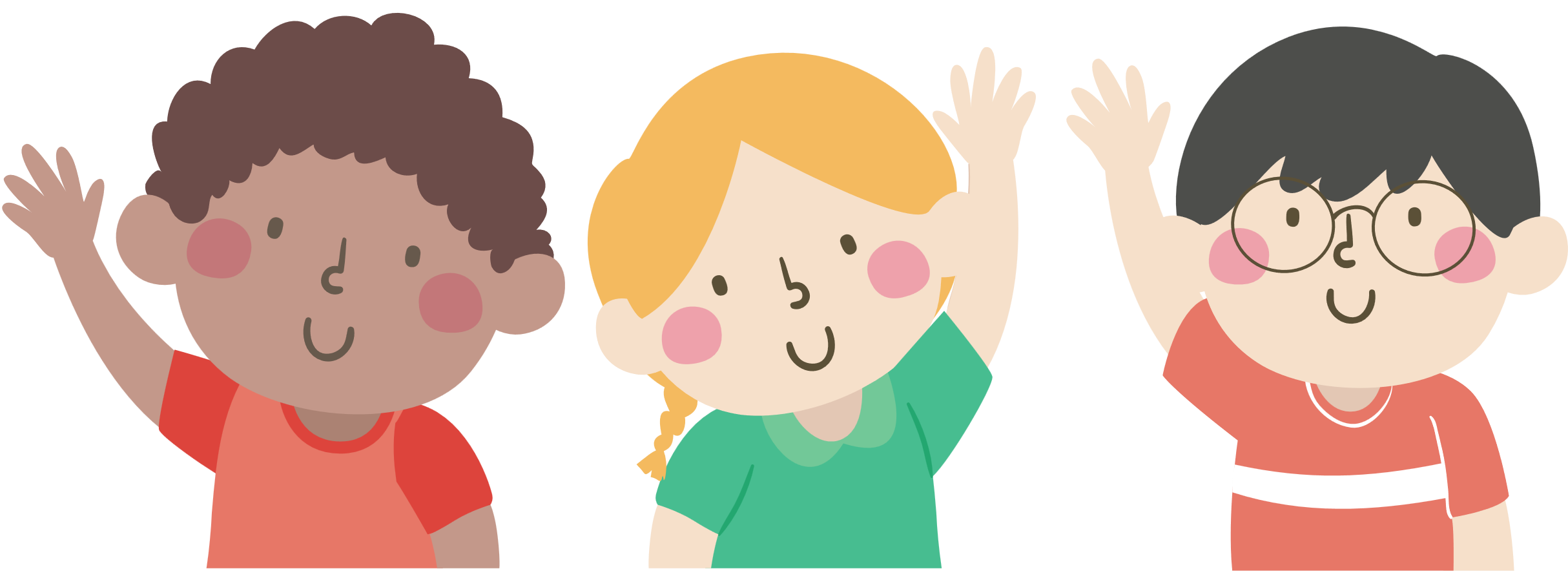 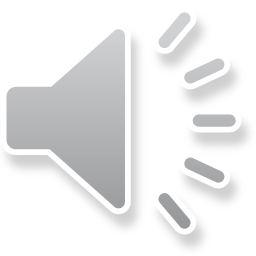 LUYỆN TẬP – THỰC HÀNH
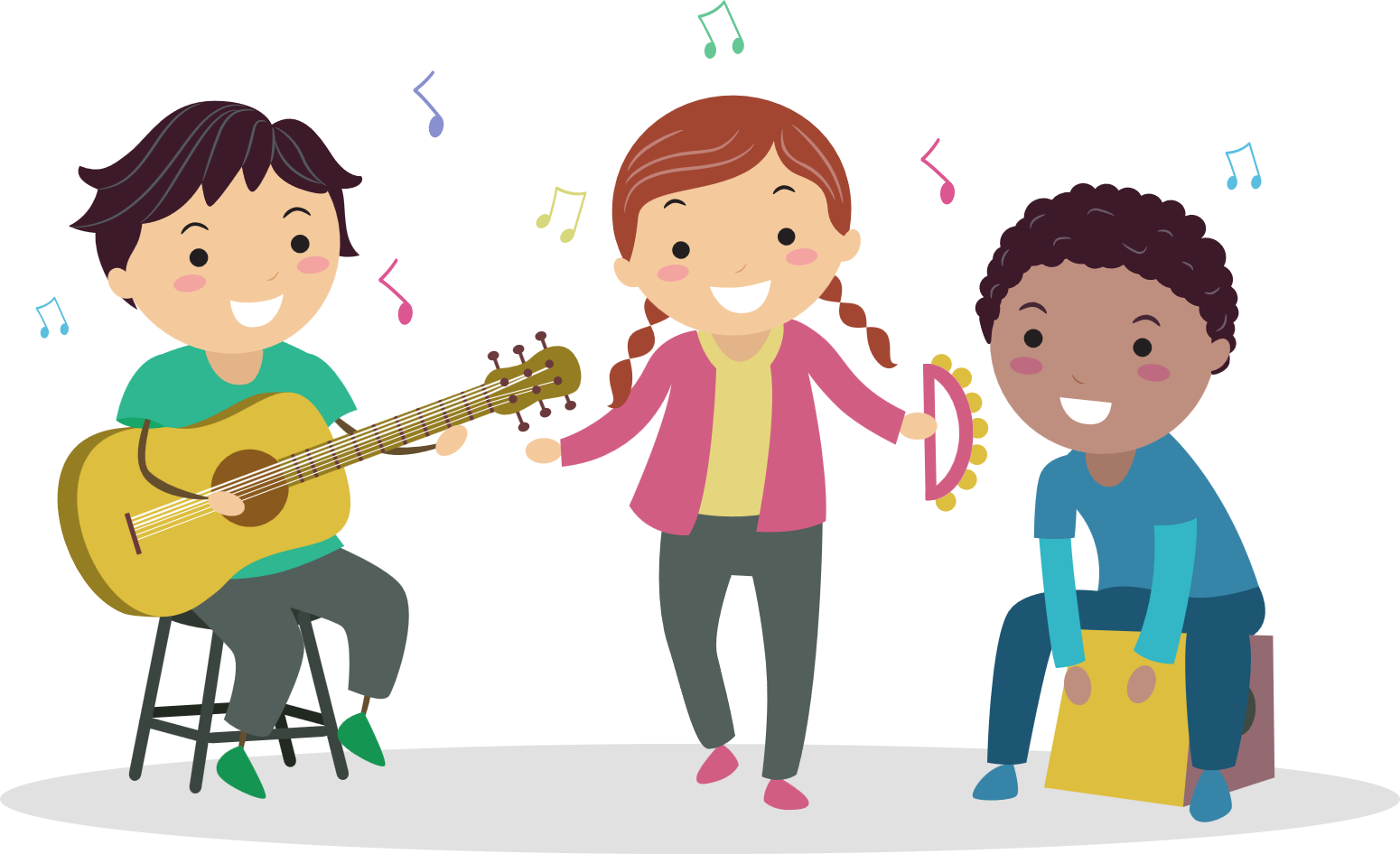 Nghe bài hát 
Cây trúc xinh 
kết hợp với vận động theo nhịp
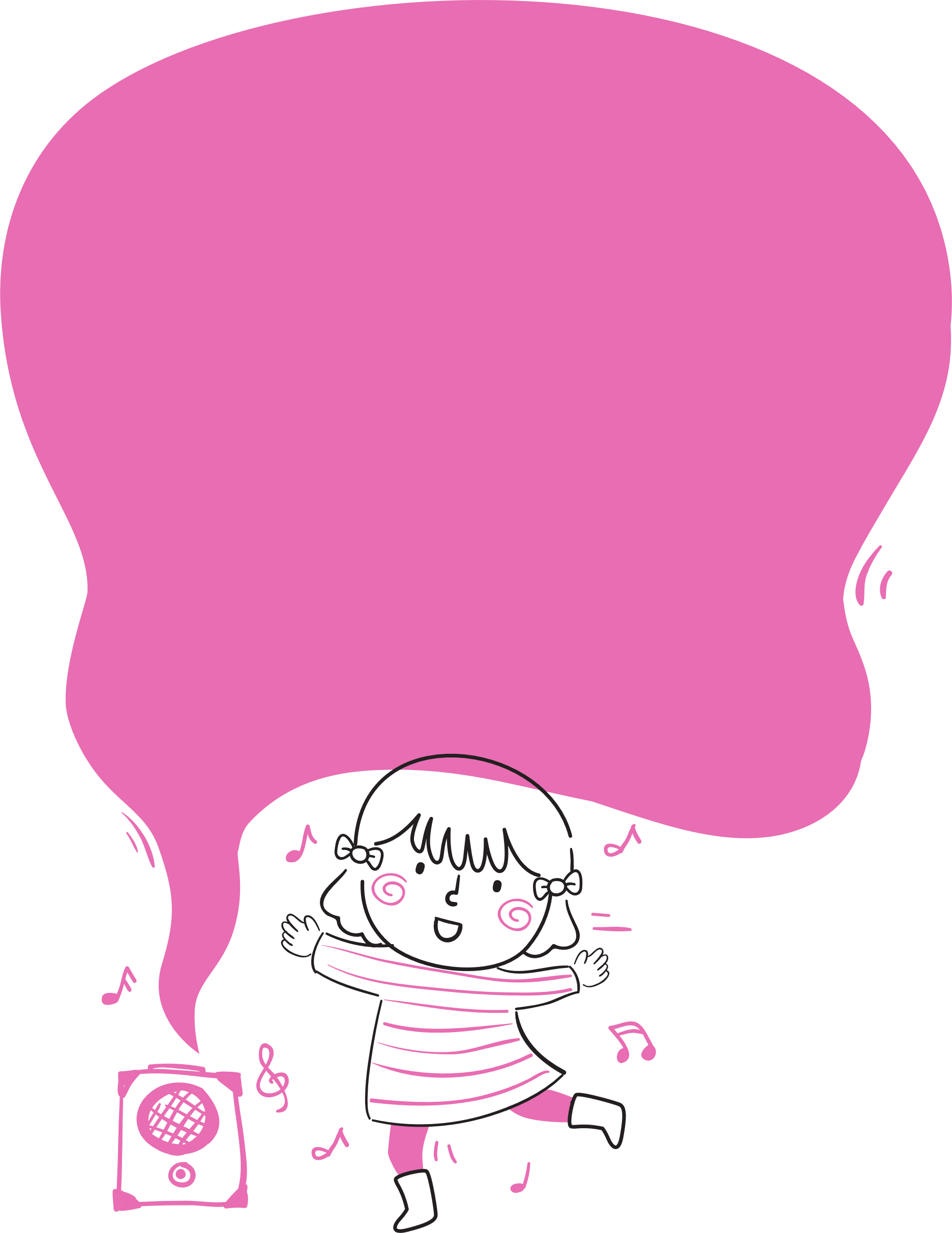 VẬN DỤNG
Sáng tạo một số động tác vận động cơ thể cho bài hát Cây trúc xinh
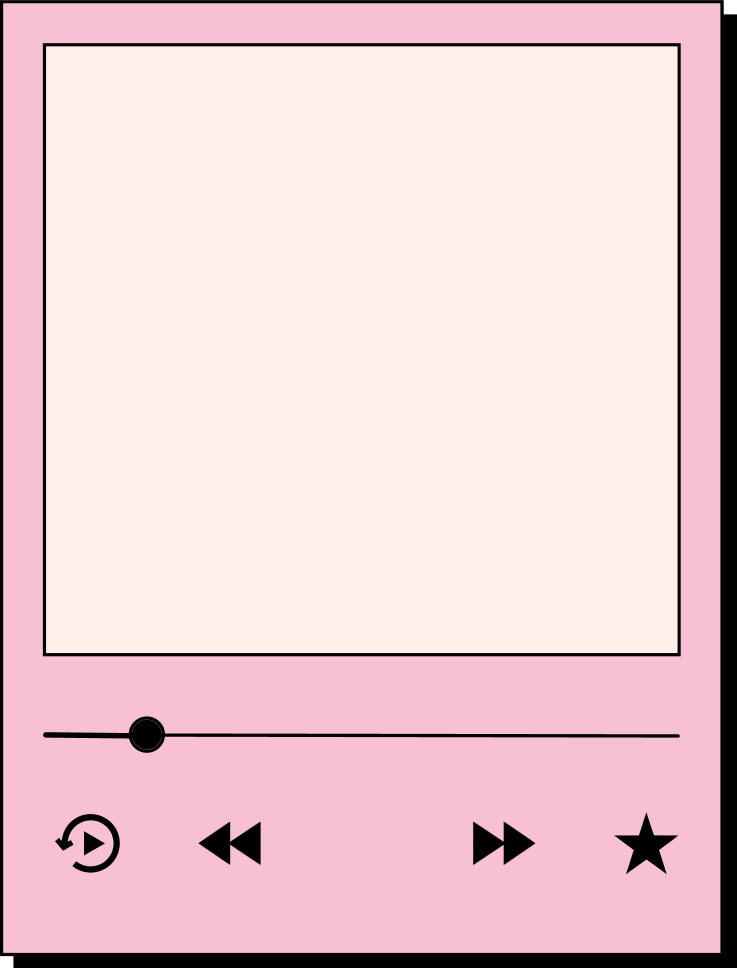 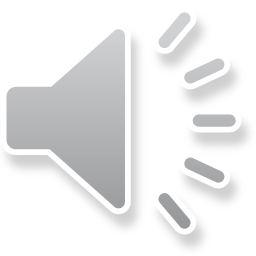 AI NHANH HƠN
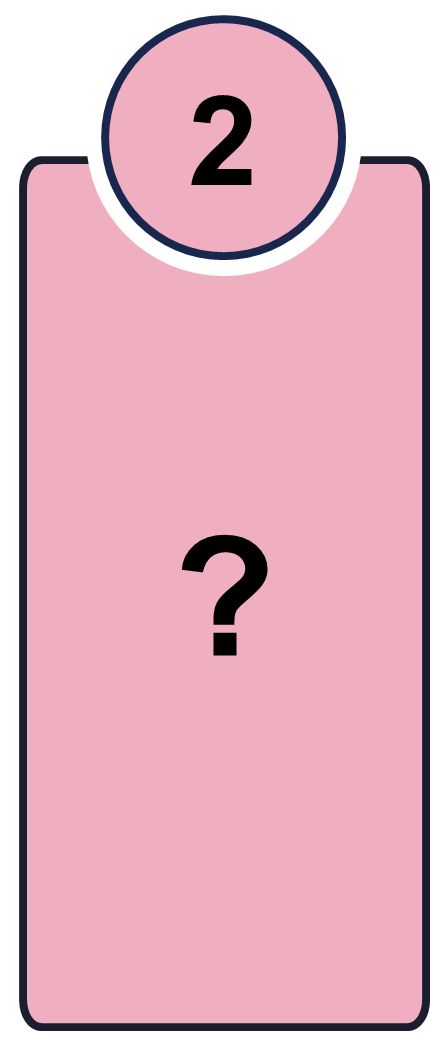 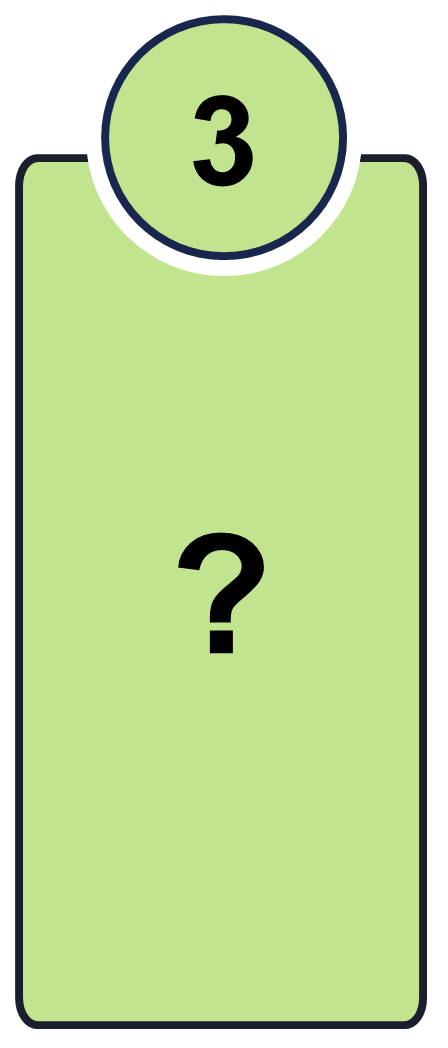 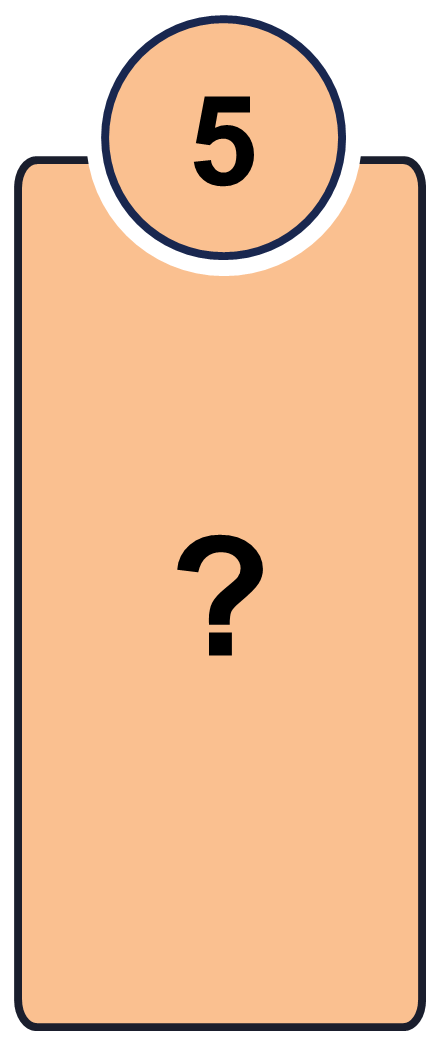 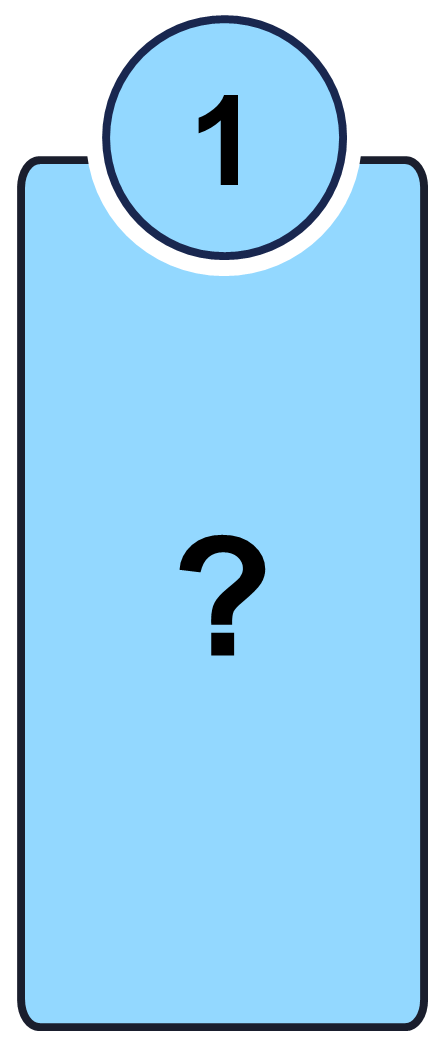 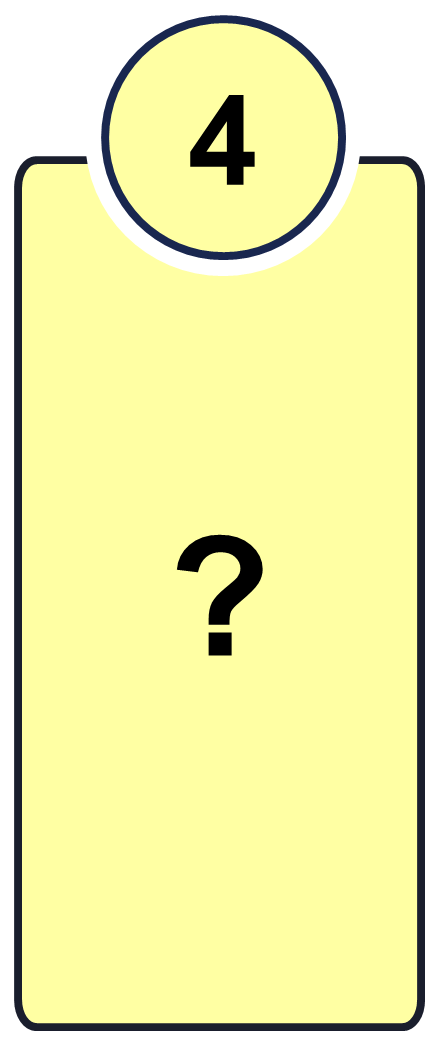 [Speaker Notes: Gv  click từng ô số để chọn câu hỏi. Sau khi hoàn thành câu hỏi, GV ấn vào dấu X góc phải màn hình để kết thúc trò chơi.]
Câu 1: Liền chị mặc trang phục gì khi hát quan họ?
C. Áo cánh dơi.
A. Áo mớ ba mớ bảy.
B. Áo tứ thân.
D. Áo lĩnh.
Câu 2: Cây trúc xinh là làn điệu dân ca nào?
C. Dân ca Khơ-me.
A. Dân ca Trung Bộ.
B. Dân ca quan họ.
D. Dân ca Nam Bộ.
Câu 3: Đâu không phải một hình ảnh xuất hiện trong ca khúc Cây trúc xinh?
C. Chi hai xinh.
A. Vườn hồng.
B. Bờ ao.
D. Lối nhỏ.
Câu 4: Ca khúc Cây trúc xinh có tính chất gì?
C. Rộn ràng.
A. Nhẹ nhàng.
B. Vui tươi.
D. Tình tứ.
Câu 5: Bài hát được viết theo nhịp nào?
C. 2/4.
A. 3/4.
B. 4/4.
D. 2/3.
02
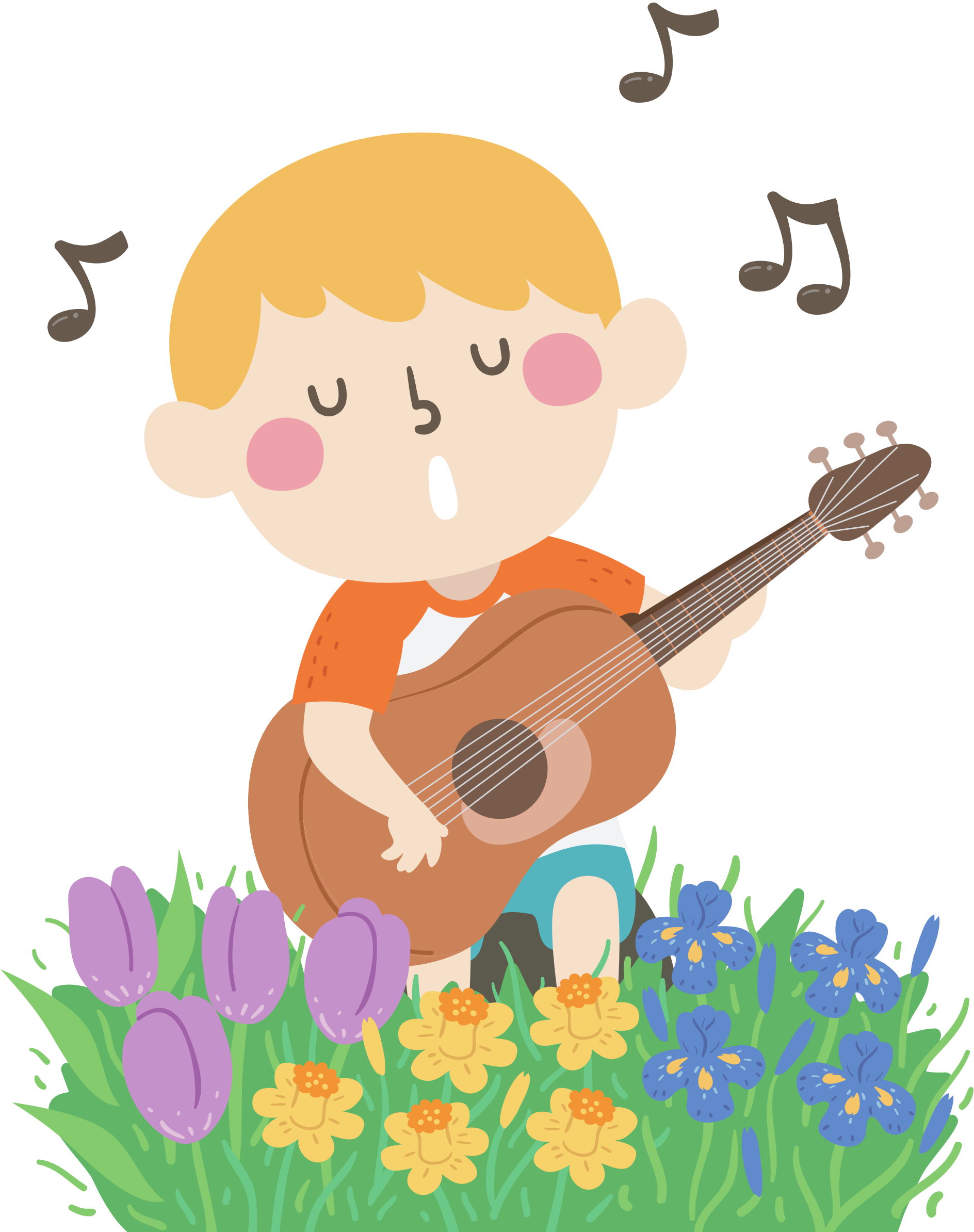 LÍ THUYẾT ÂM NHẠC: NHỊP 3/4
KHỞI ĐỘNG
TRÒ CHƠI ÂM NHẠC
Nhịp 2/4: 
giậm chân – vỗ tay.
Nhịp 3/4: 
giậm chân – vỗ tay – vỗ tay.
Nêu ra sự khác biệt 
mà em cảm nhận thấy.
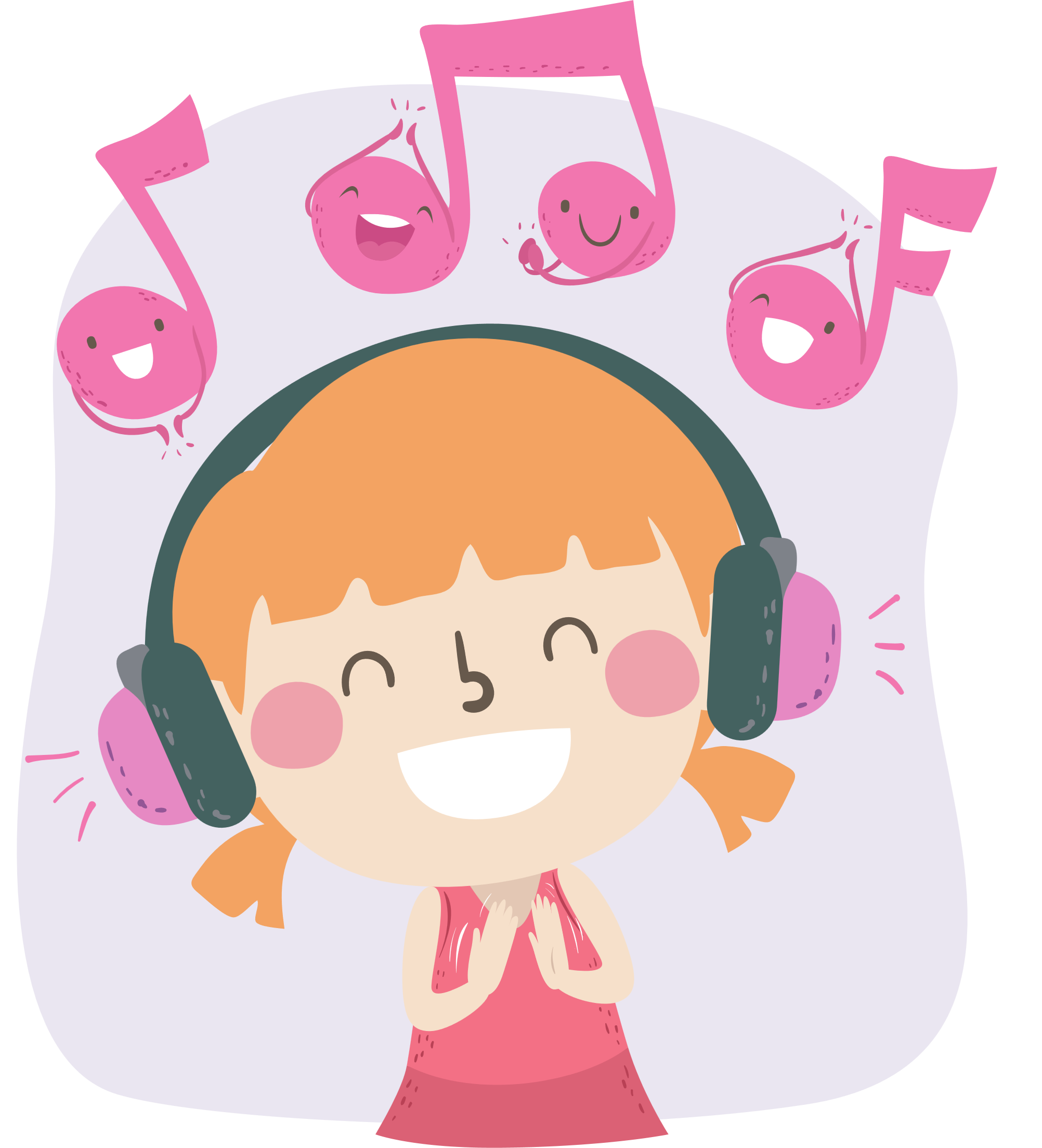 THẢO LUẬN NHÓM
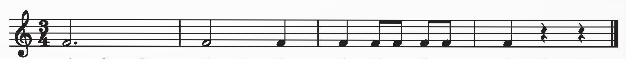 Nêu khái niệm nhịp 3/4? 
Nêu phách 1, 2 và 3 trong khuông nhạc trên. 
Mỗi phách trong nhịp 3/4 có giá trị bằng bao nhiêu?
Nhịp 3/4
Nhịp 3/4 là loại nhịp có 3 phách trong một ô nhịp.
Các phách 1 và 2 trên khuông nhạc như sau
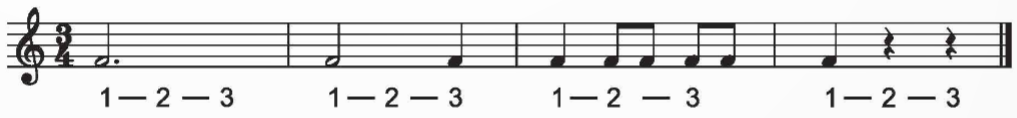 Mỗi phách có giá trị trường độ bằng một nốt đen.
THẢO LUẬN NHÓM
Nêu vị trí của phách mạnh và nhịp trong ô nhịp 3/4.
Xác định có bao nhiêu phách mạnh và nhẹ trên dòng nhạc trên.
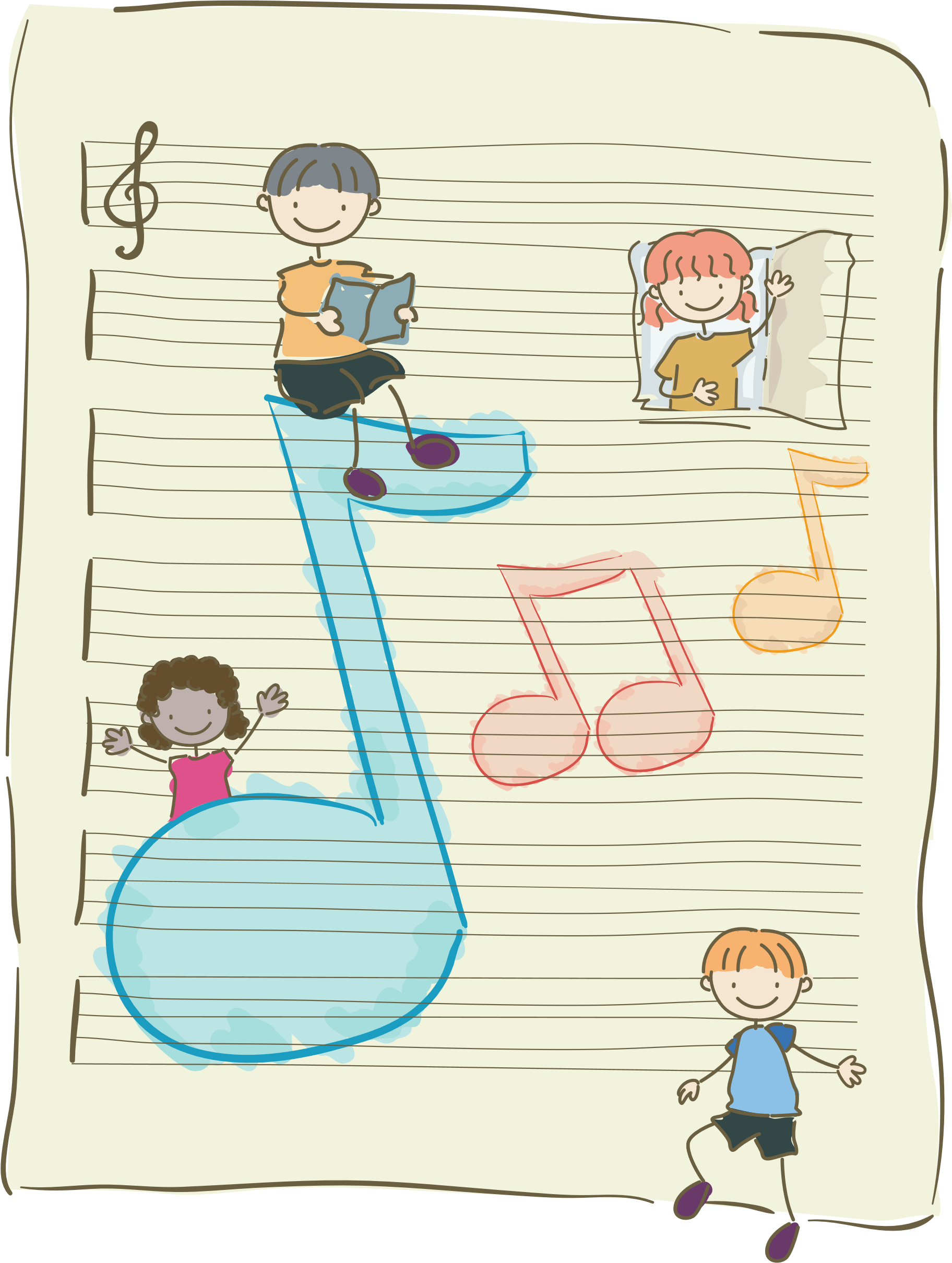 Phách 1 là phách mạnh, phách 2 và 3 là phách nhẹ.
Trong khuông nhạc có 4 phách mạnh lần lượt ở vị trí số 1 và 8  phách nhẹ lần lượt ở vị trí thứ 2 và 3.
HOẠT ĐỘNG NHÓM
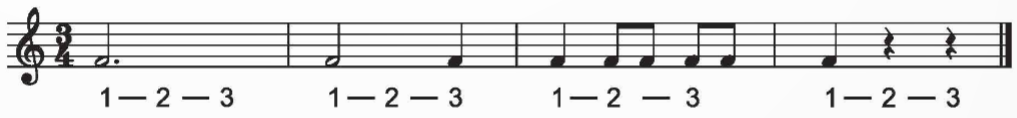 Đọc suôn mẫu giai điệu.
Thực hiện vỗ hoặc gõ mẫu giai điệu.
Tính chất âm nhạc của nhịp 3/4 là gì?
Nhịp 3/4 có tính chất 
uyển chuyển, nhịp nhàng.
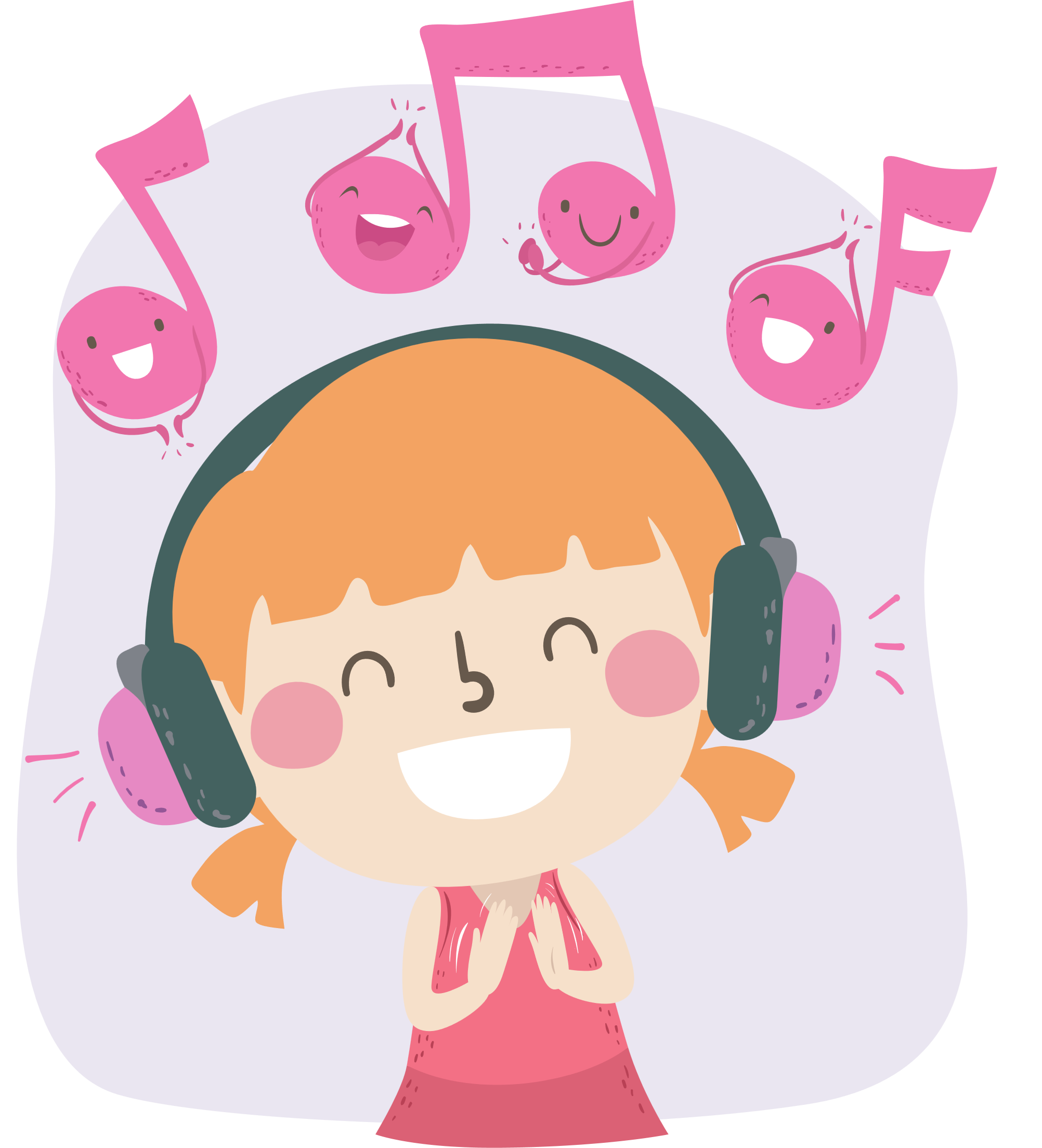 Hát và vận động sáng tạo theo ca khúc viết theo 
nhịp 3/4
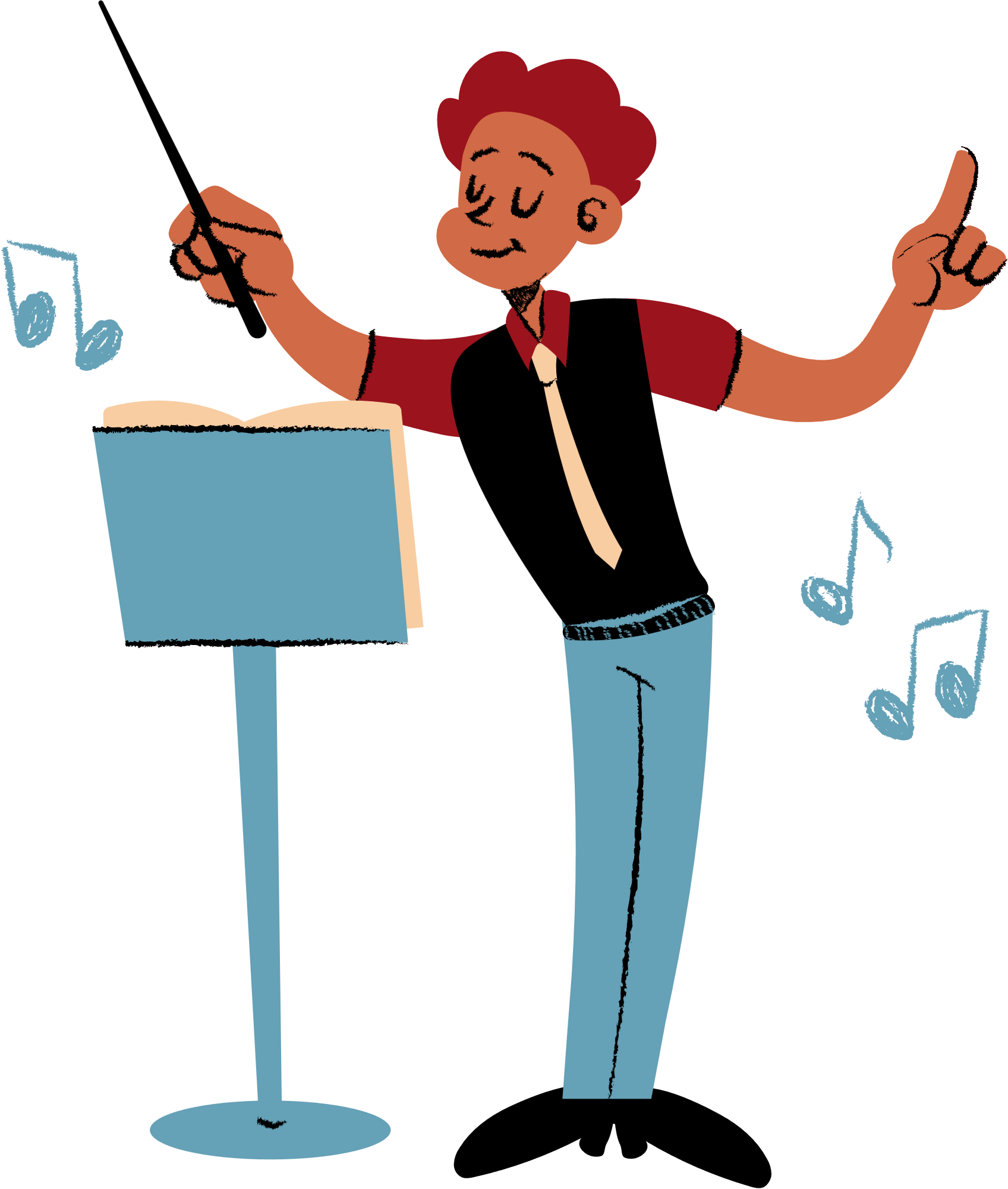 Một số bài hát viết theo nhịp 3/4
A-ri-rang khúc hát quê hương
Bài hát đầu tiên
Tình bạn tuổi thơ
Chúc ngủ ngon
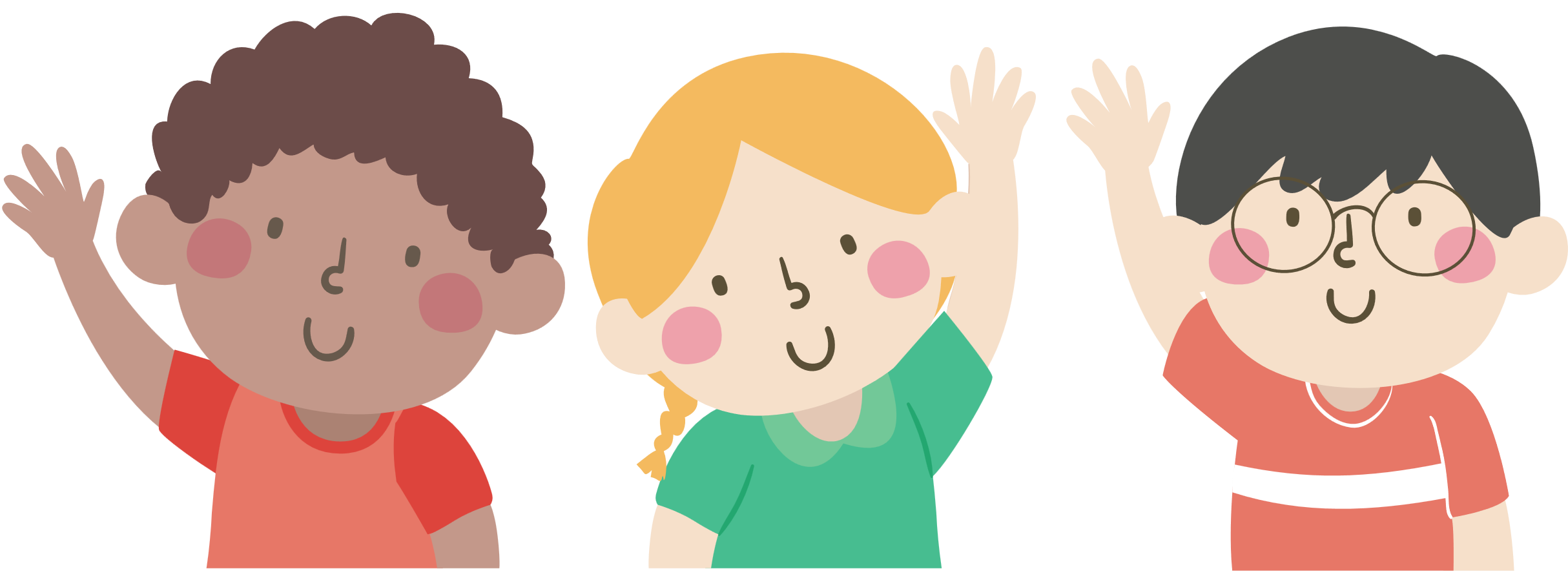 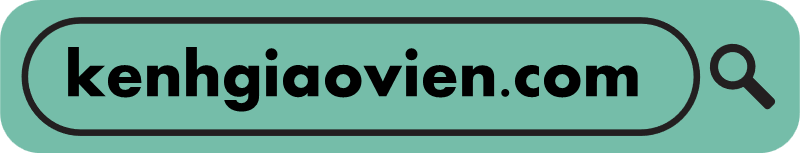 BIỂU DIỄN
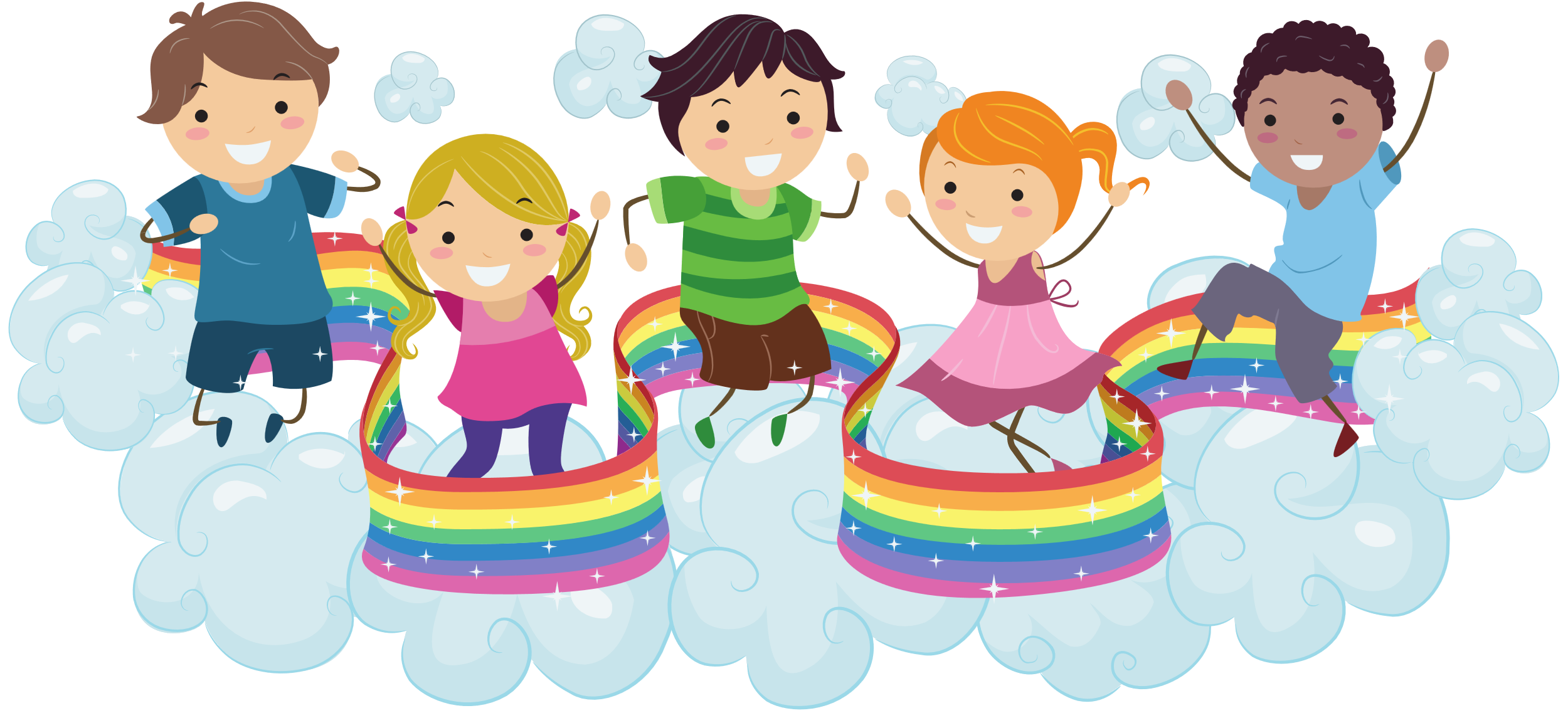 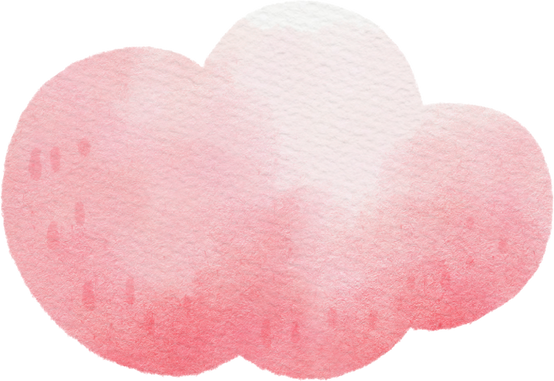 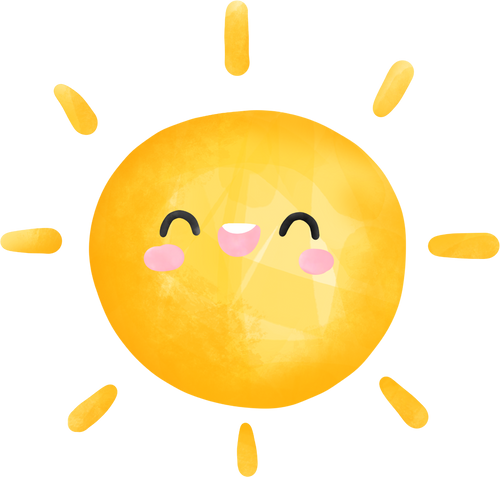 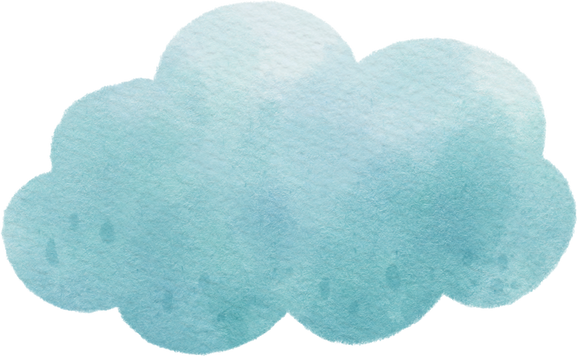 TƯỚI HOA TRONG CHẬU
TRÒ CHƠI
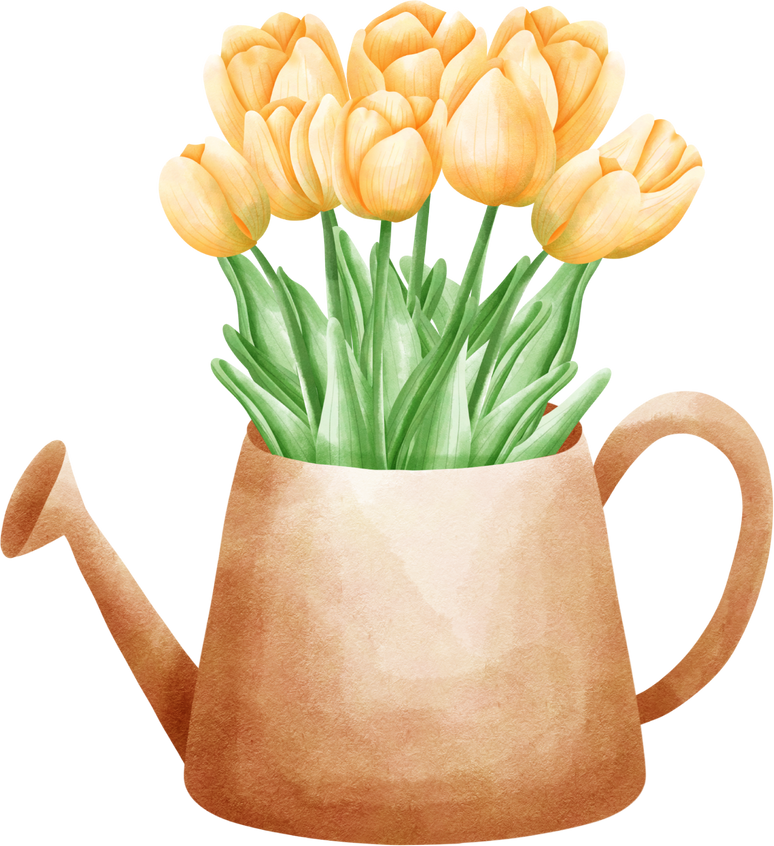 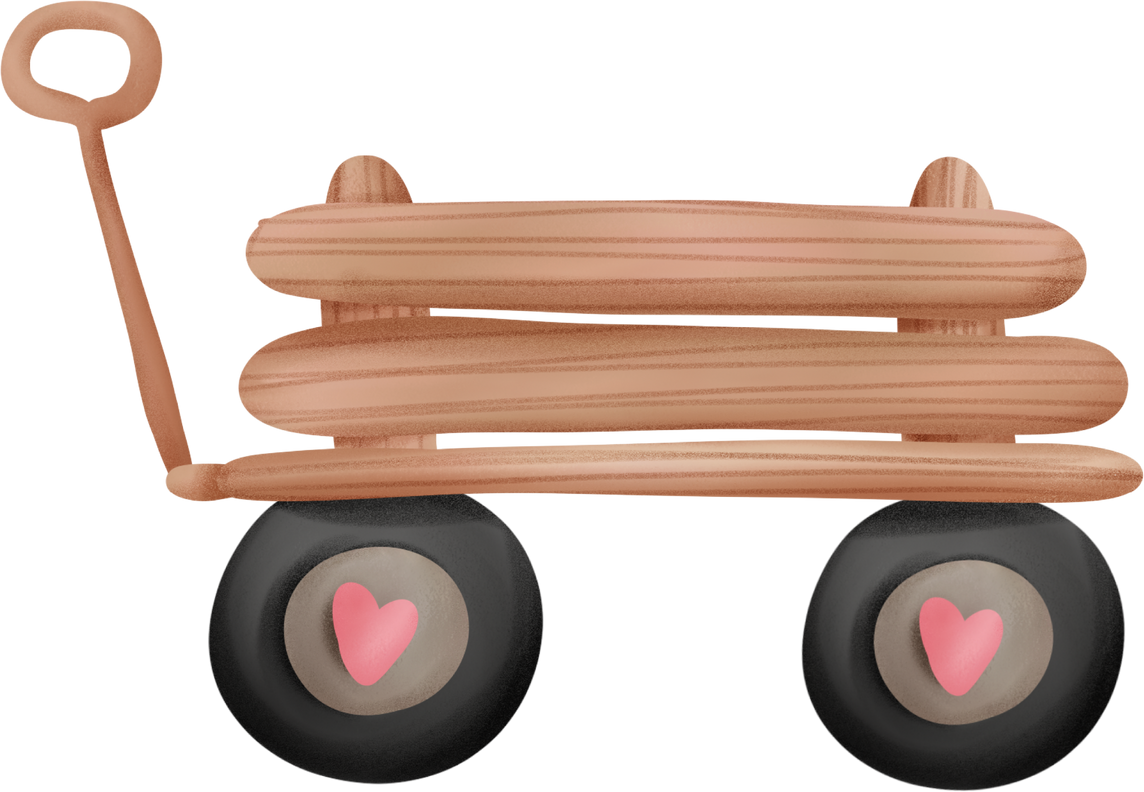 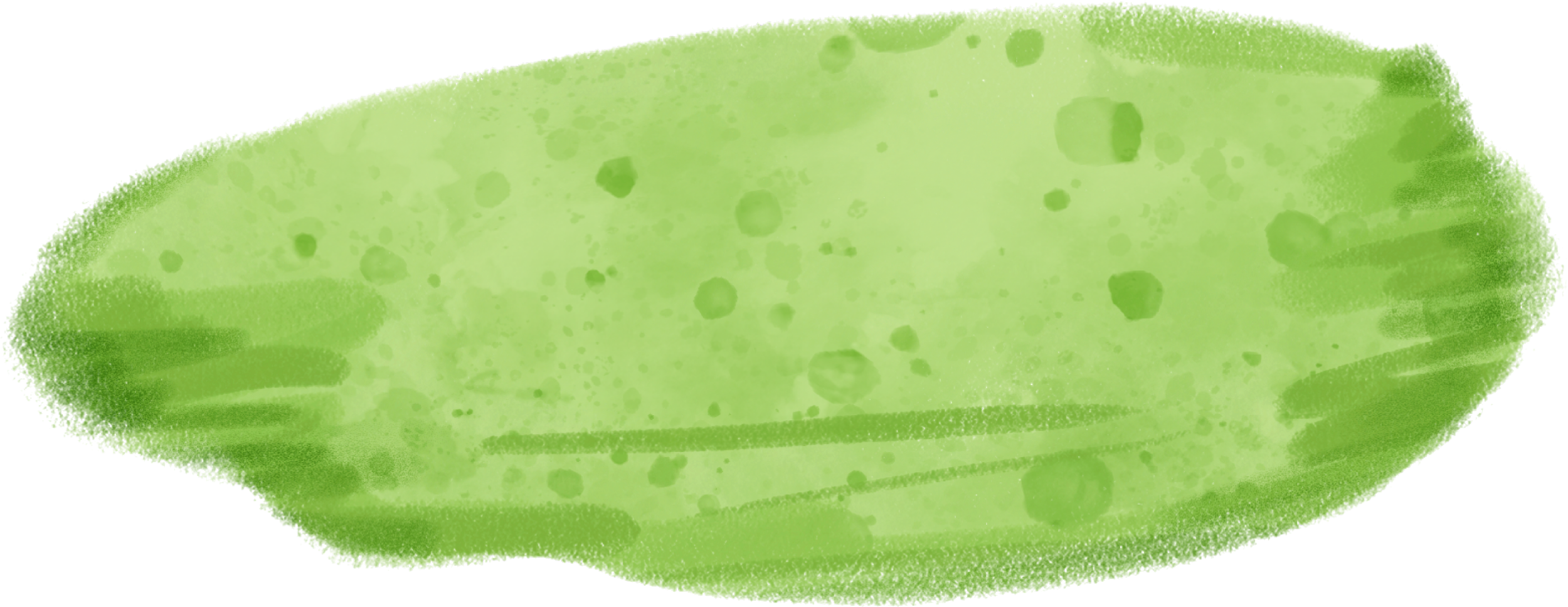 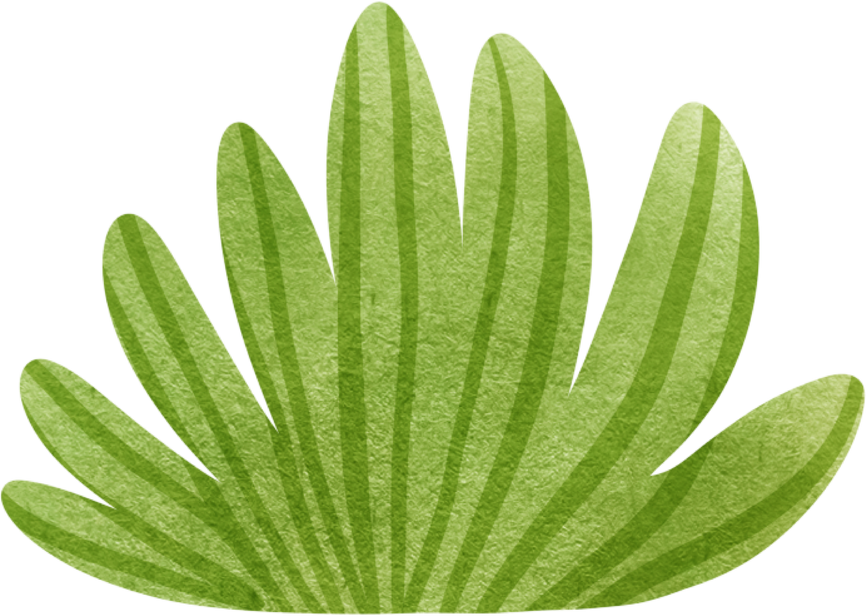 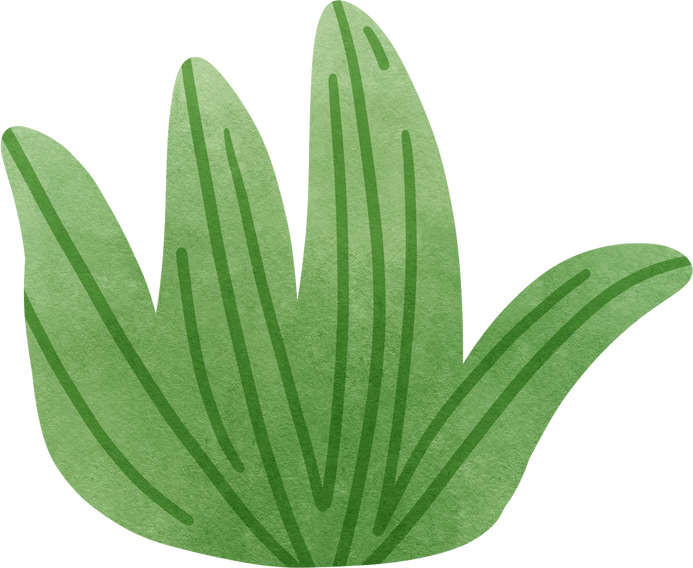 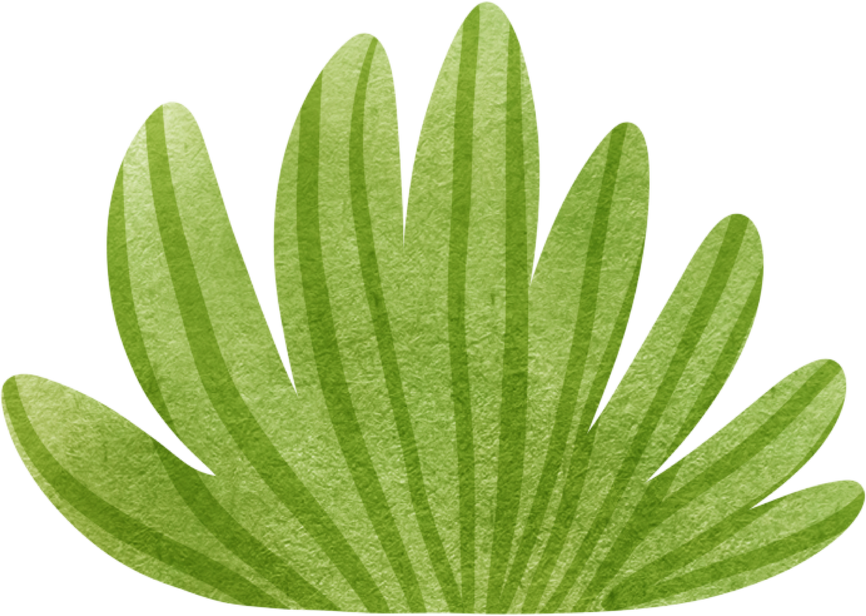 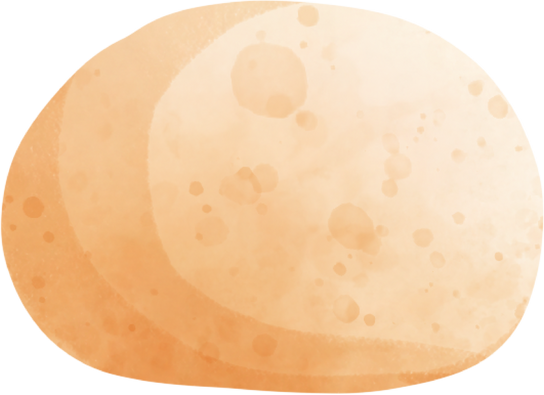 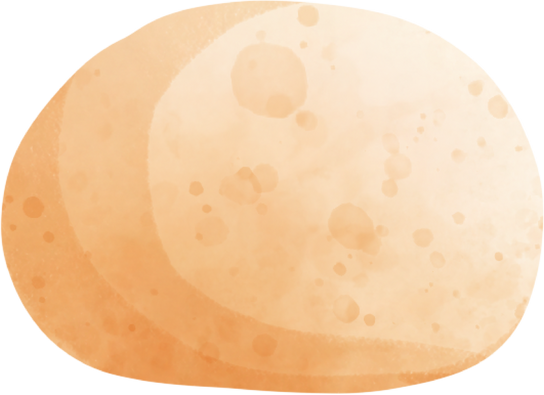 [Speaker Notes: GV ấn PLAY để bắt đầu trò chơi.]
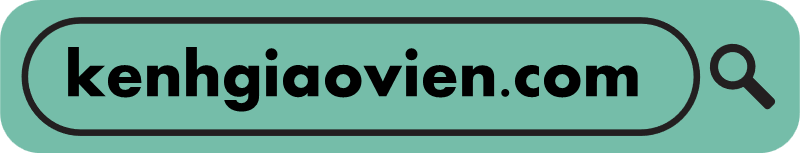 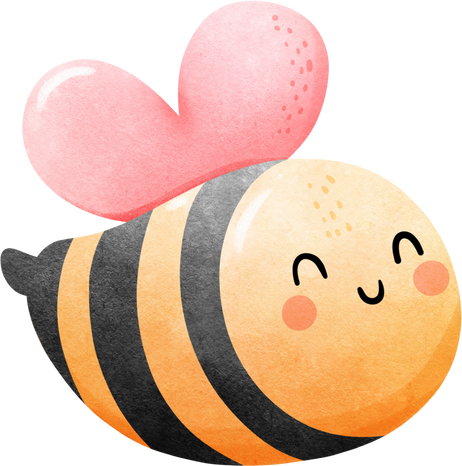 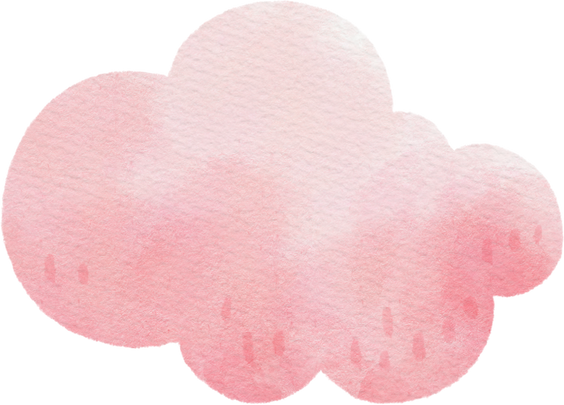 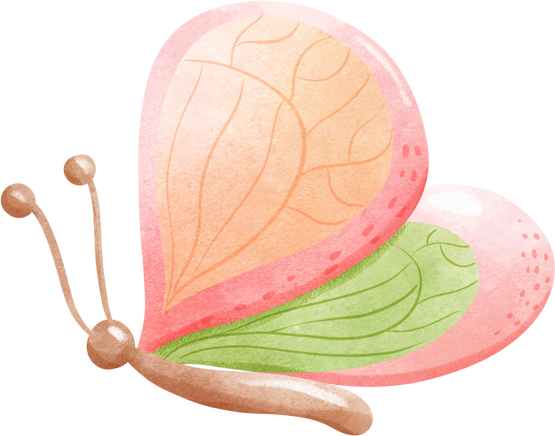 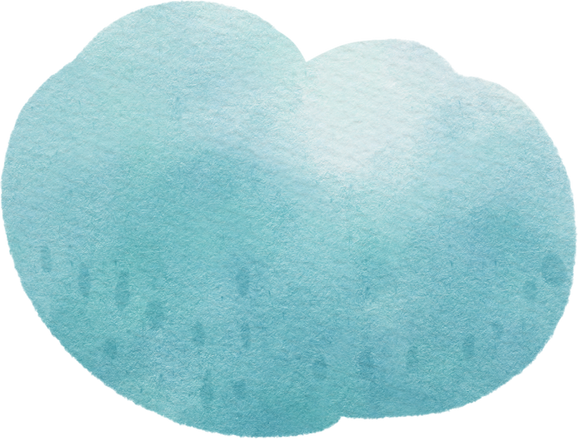 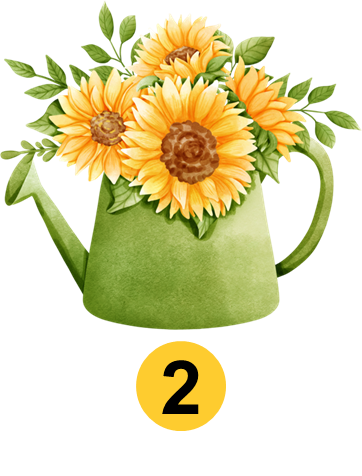 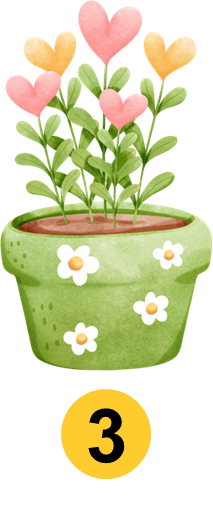 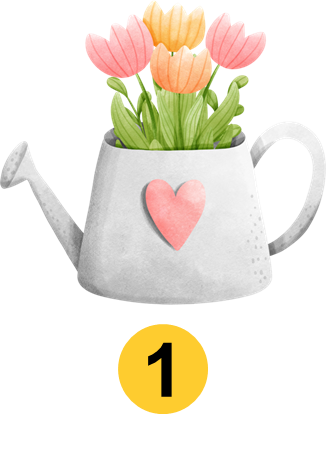 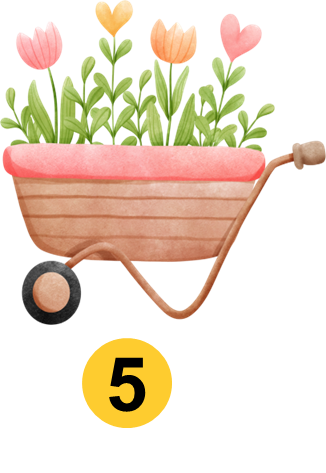 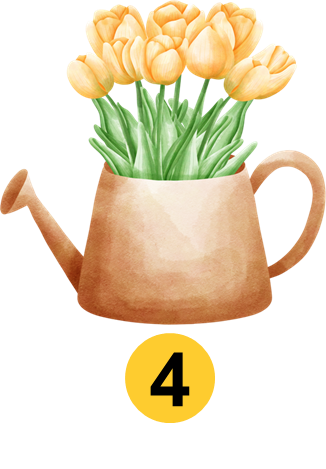 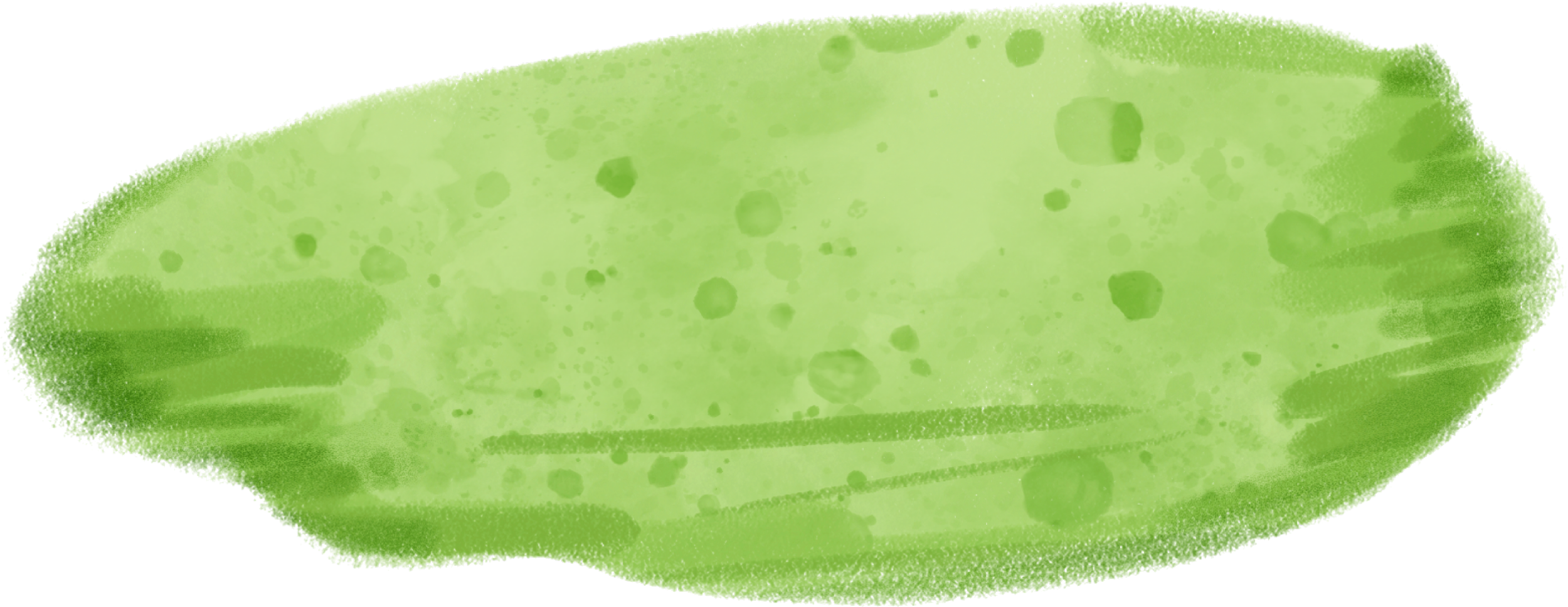 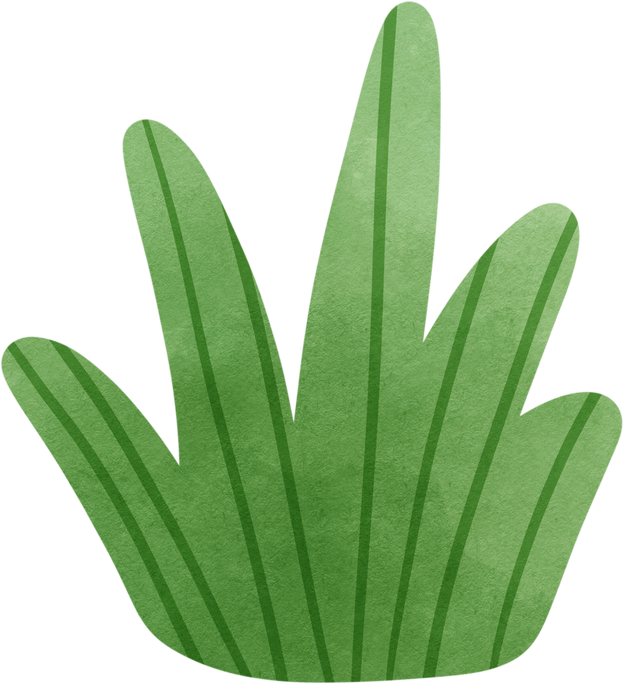 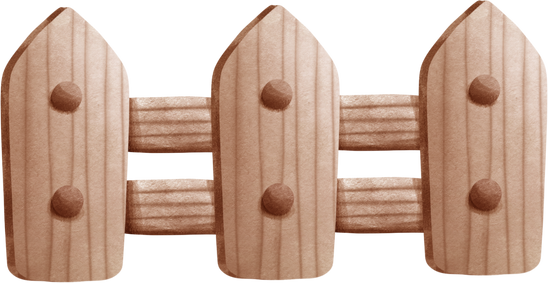 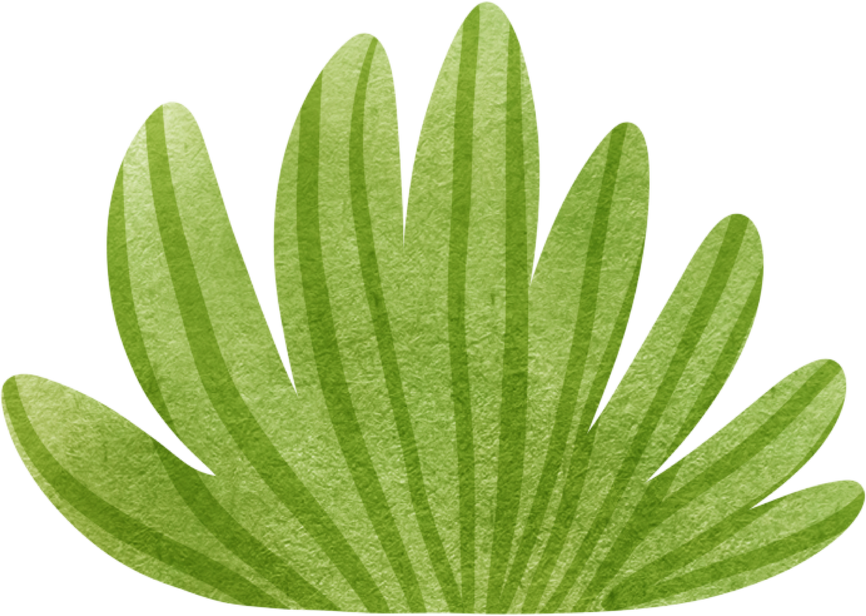 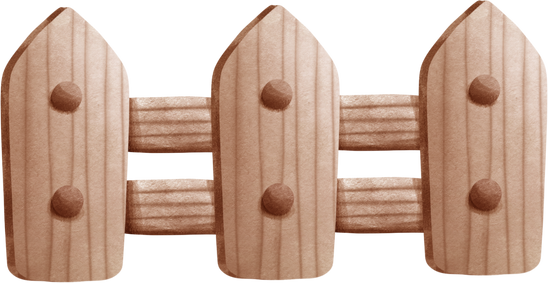 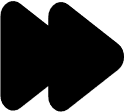 [Speaker Notes: GV ấn mũi tên chuyển tiếp để chuyển sang slide tiếp theo.]
Câu 1: Nhịp 3/4 có mấy phách trong ô nhịp?
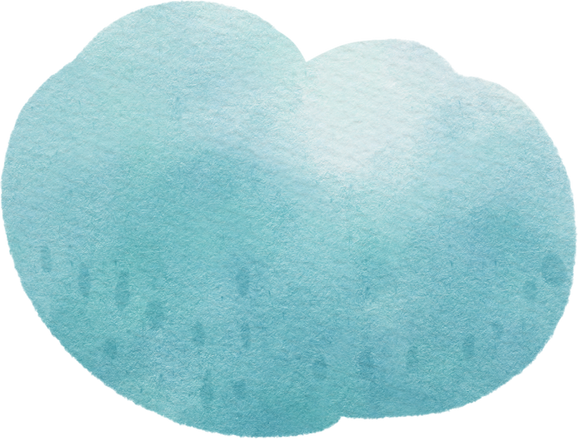 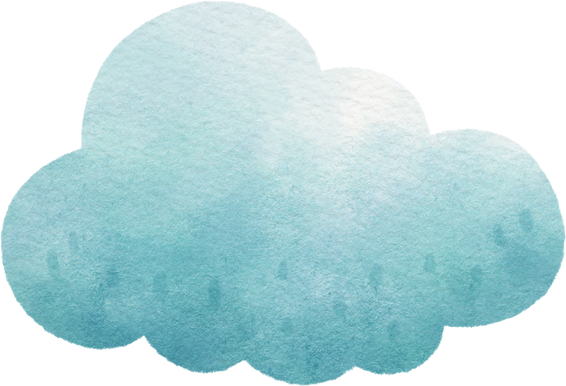 A. 3.
A. 3.
C. 4.
B. 2.
D. 1.
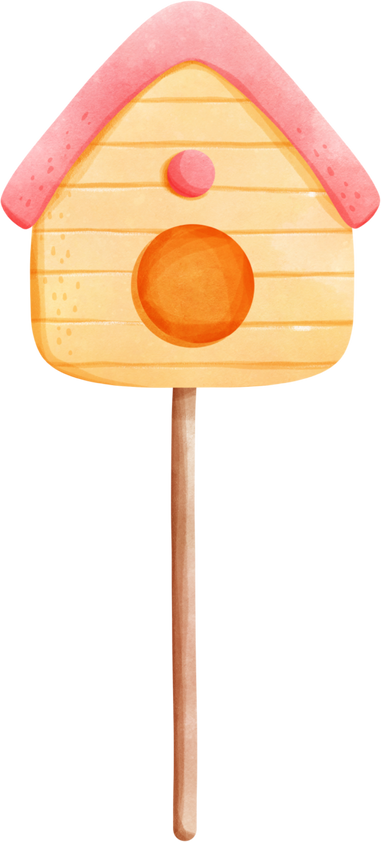 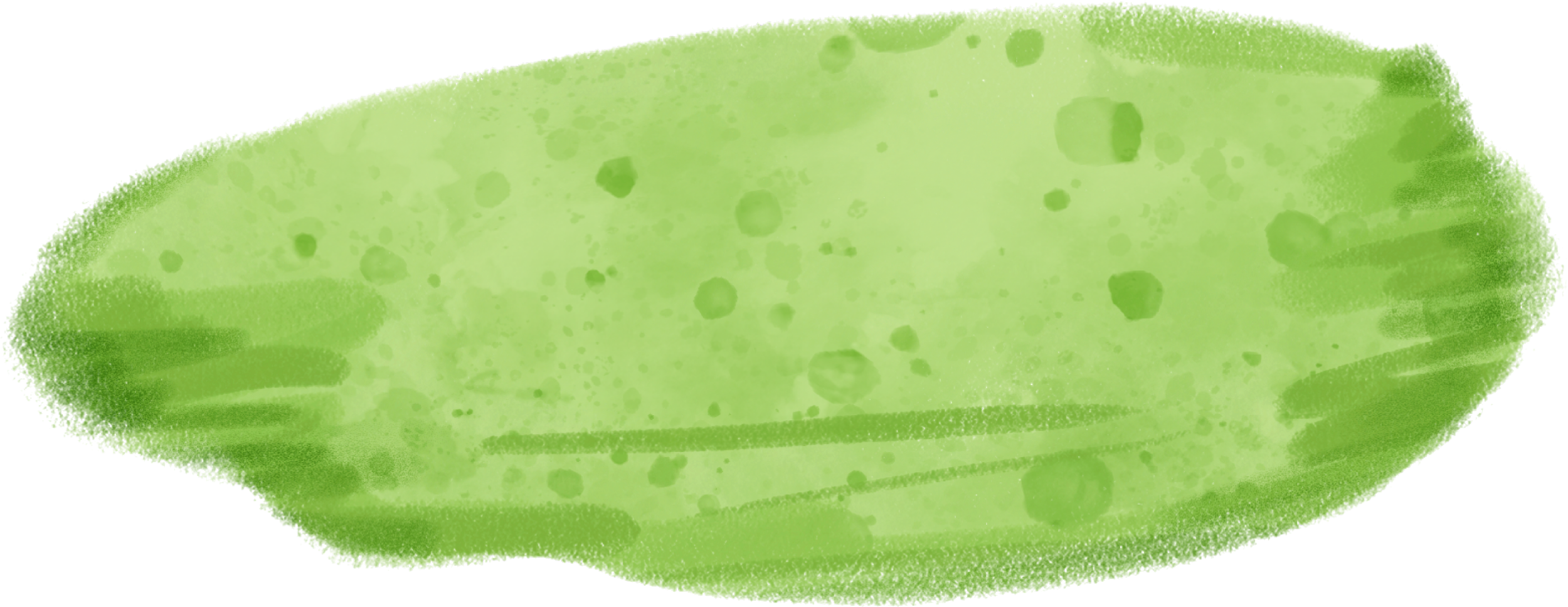 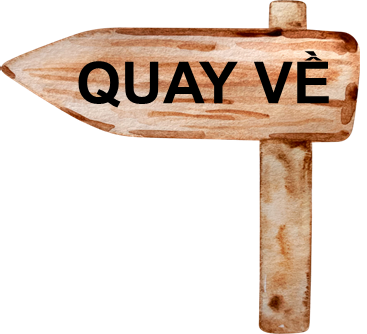 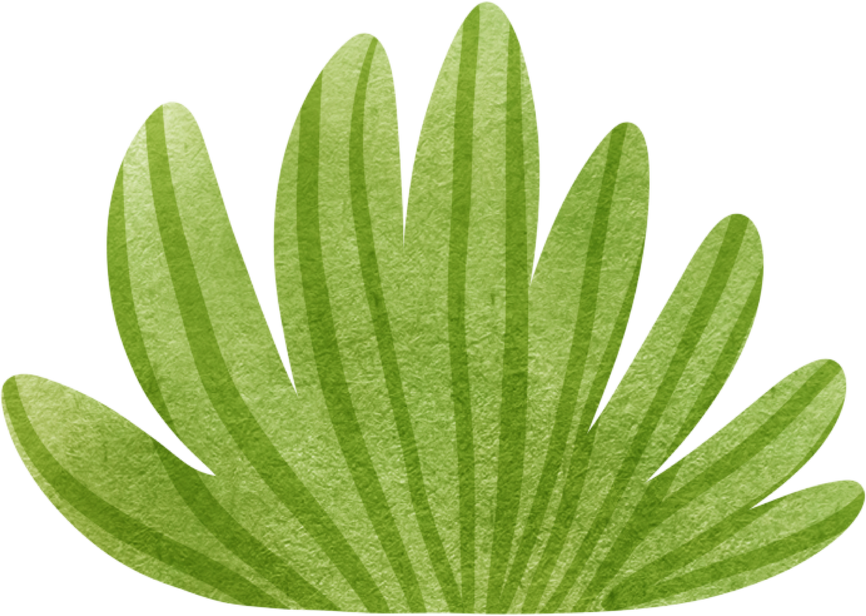 Câu 2: Mỗi phách trong ô nhịp 3/4 
có giá trị trường độ như thế nào?
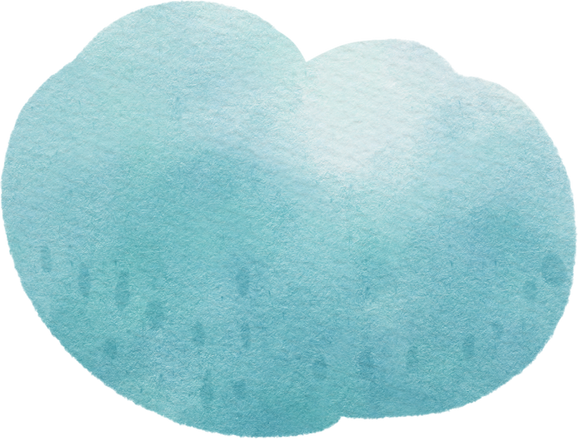 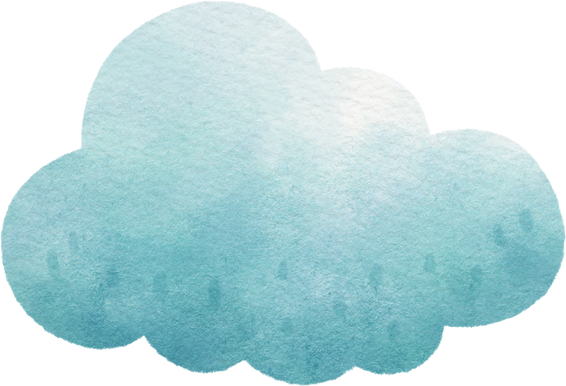 A. 1 nốt trắng.
C. 1 nốt móc đơn.
B. 1 nốt đen.
B. 1 nốt đen.
D. 1 nốt tròn.
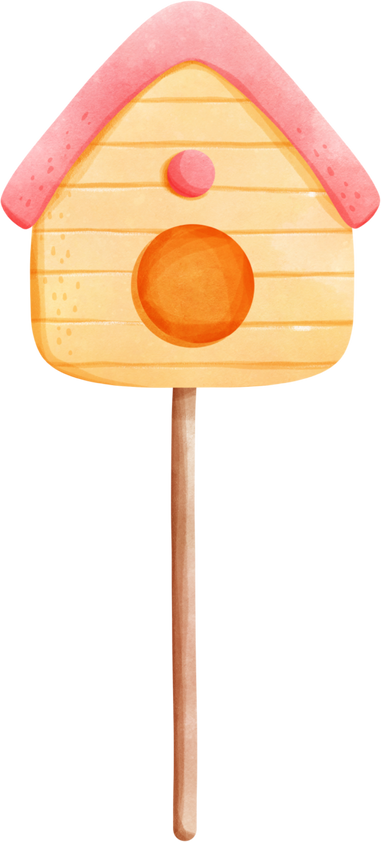 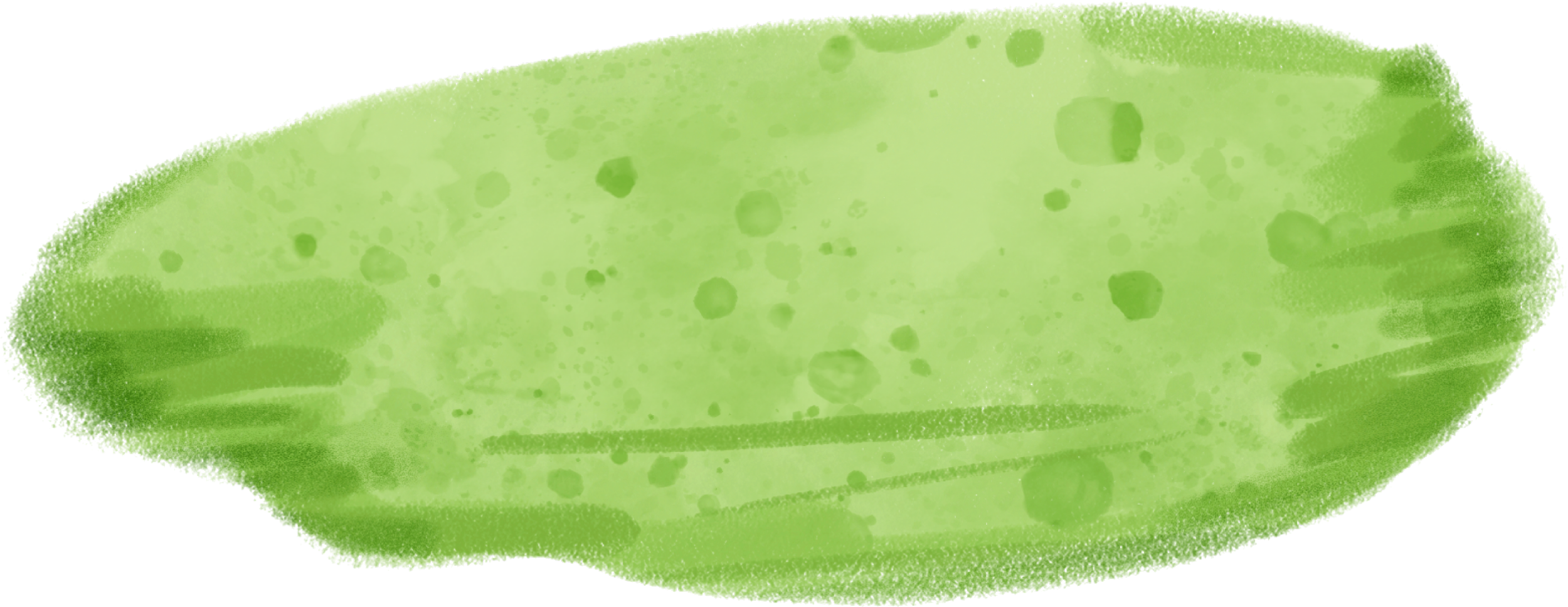 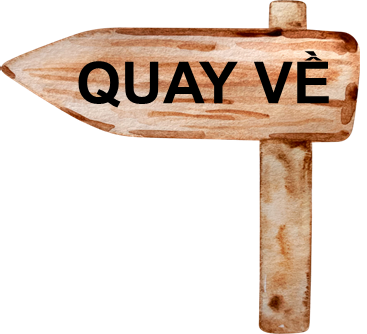 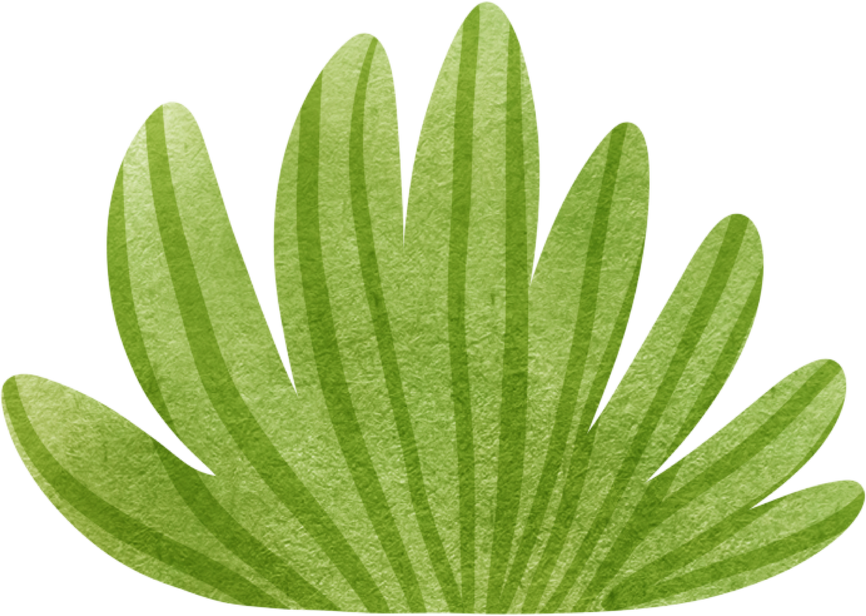 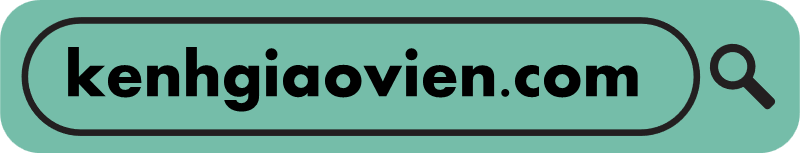 Câu 3: Phách nào là phách mạnh trong ô nhịp 3/4?
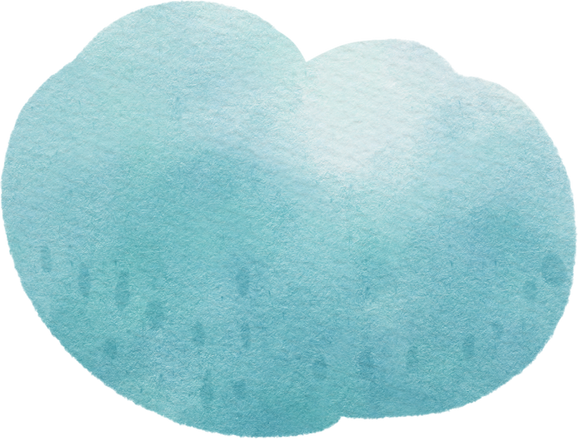 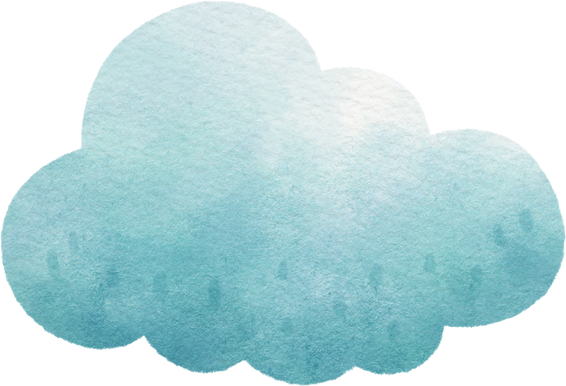 A. Phách 1.
A. Phách 1.
C. Phách 1 và 2.
B. Phách 2.
D. Phách 2 và 3.
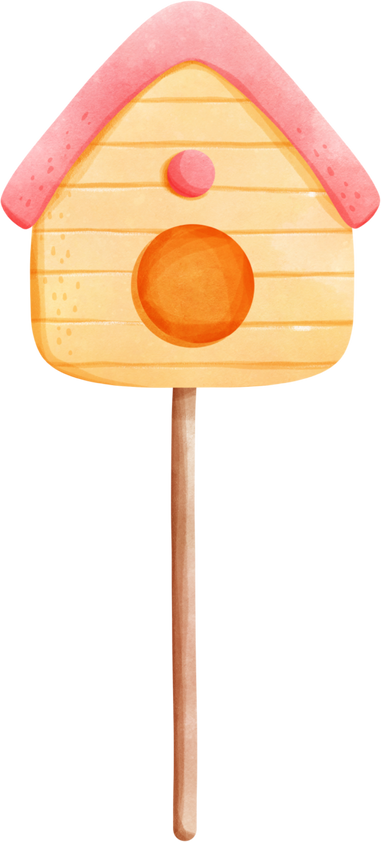 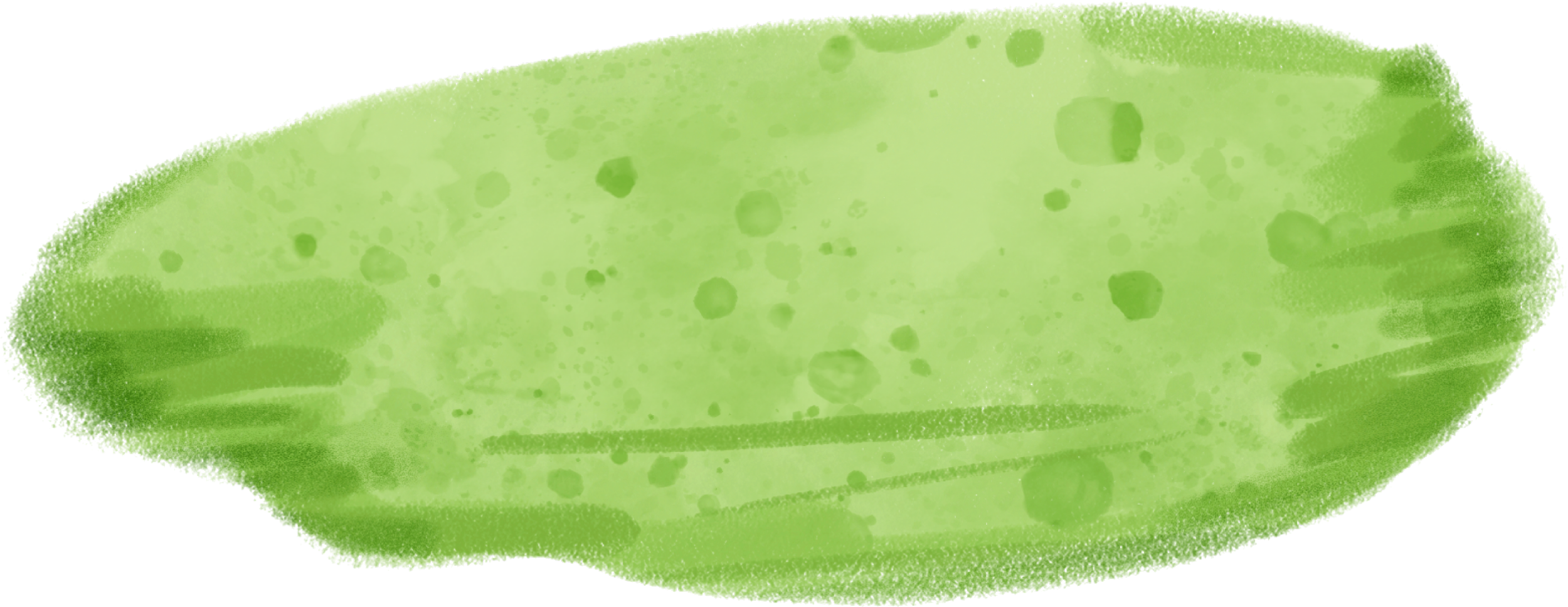 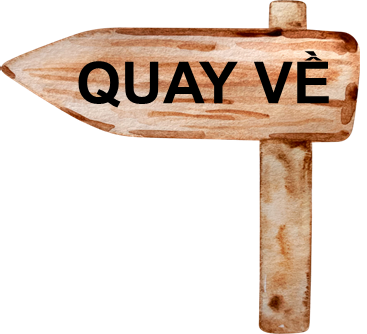 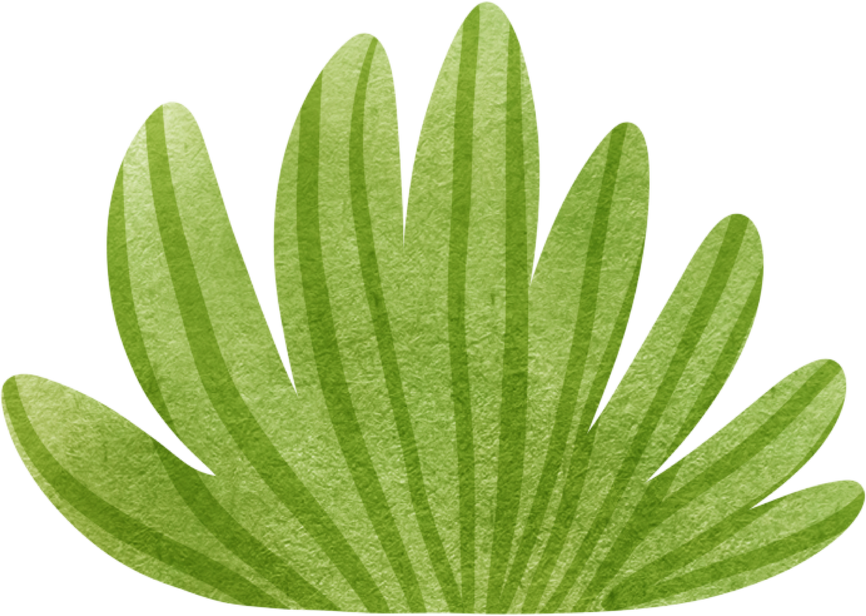 Câu 4: Nhịp 3/4 thường được viết 
cho các bài hát có tính chất
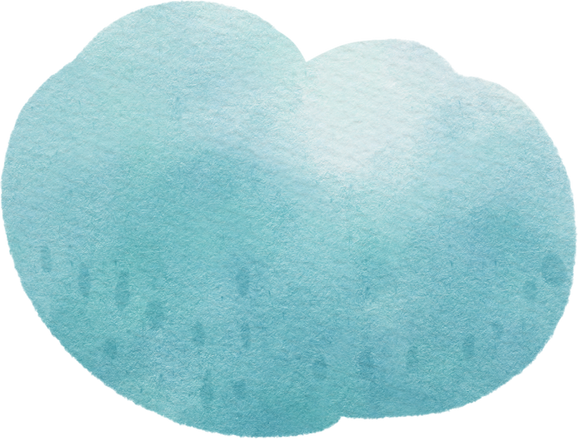 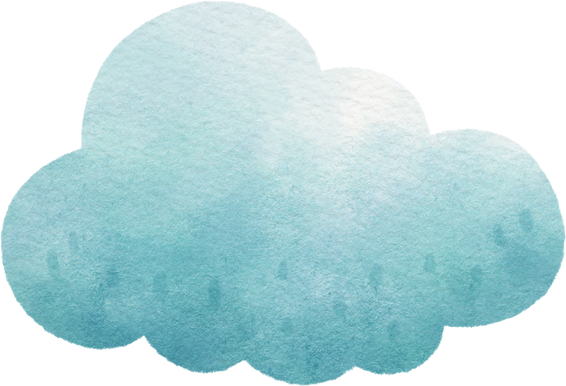 A. Rộn ràng.
C. Hào hùng.
B. Nhịp nhàng, 
uyển chuyển.
B. Nhịp nhàng, 
uyển chuyển.
D. Tha thiết, chậm rãi.
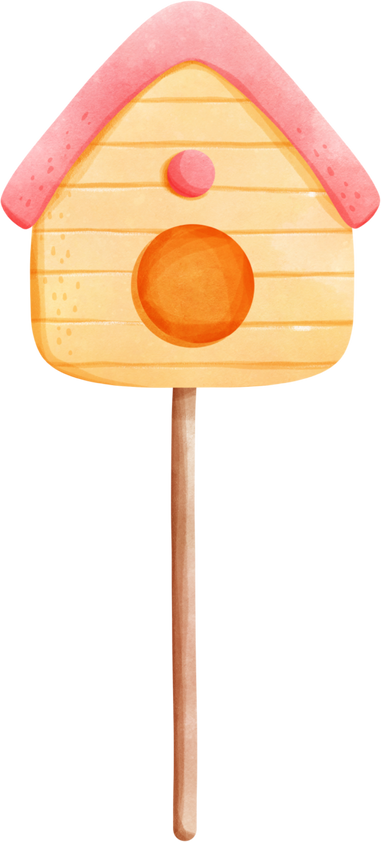 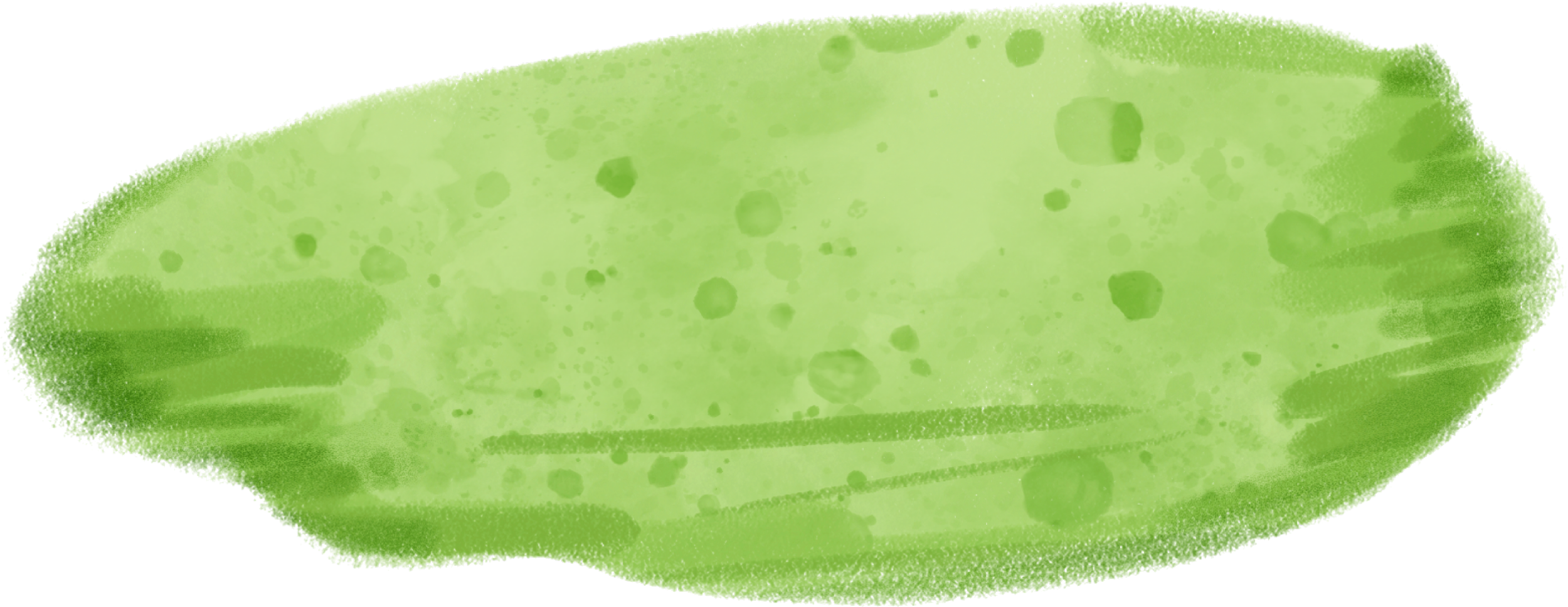 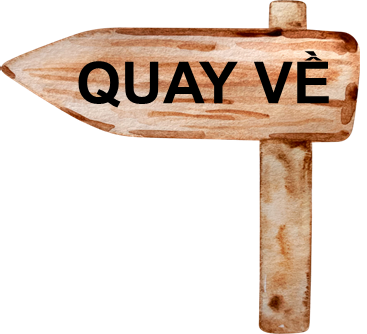 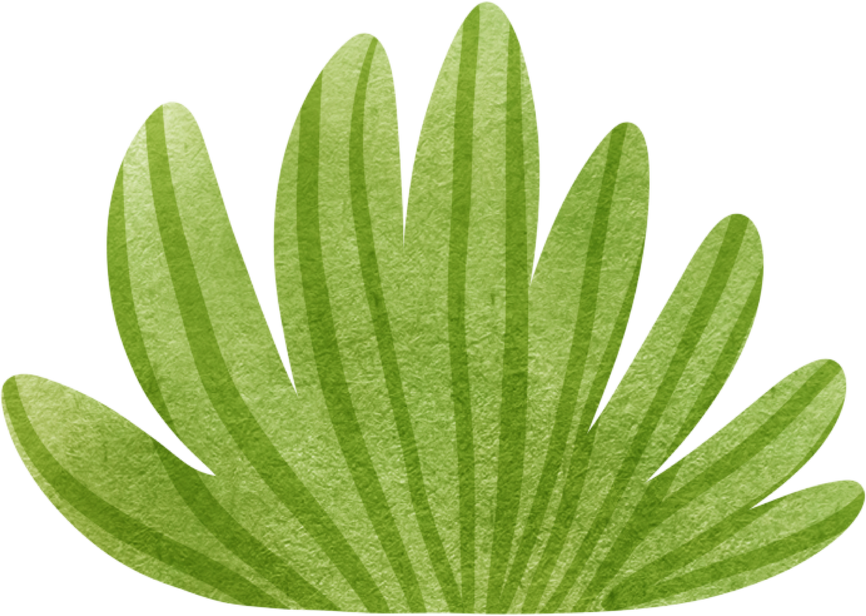 Câu 5: Trong một ô nhịp 3/4 có
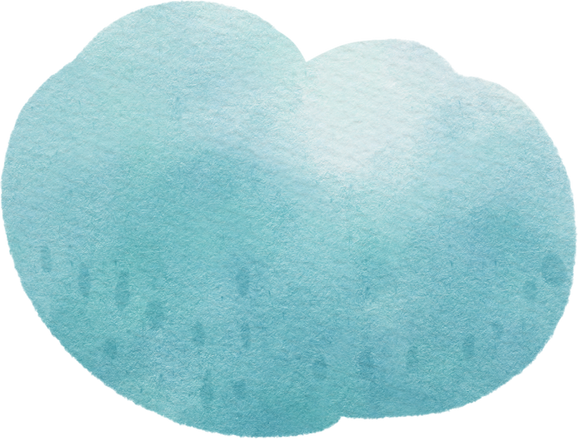 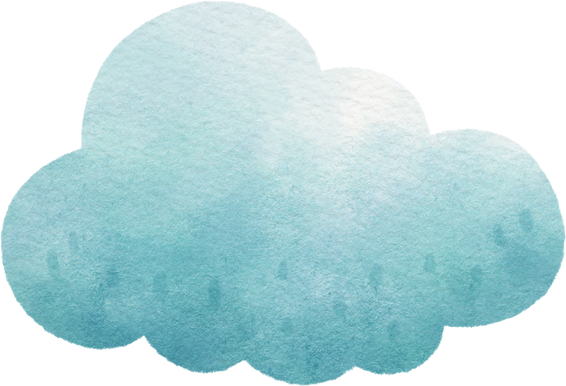 C. 3 hình nốt đen.
A. 5 hình nốt móc đơn.
C. 3 hình nốt đen.
B. 3 hình nốt trắng.
D. 2 dấu lặng trắng.
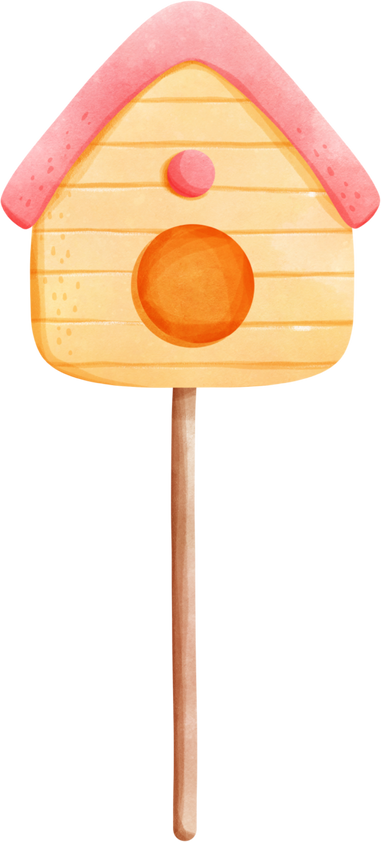 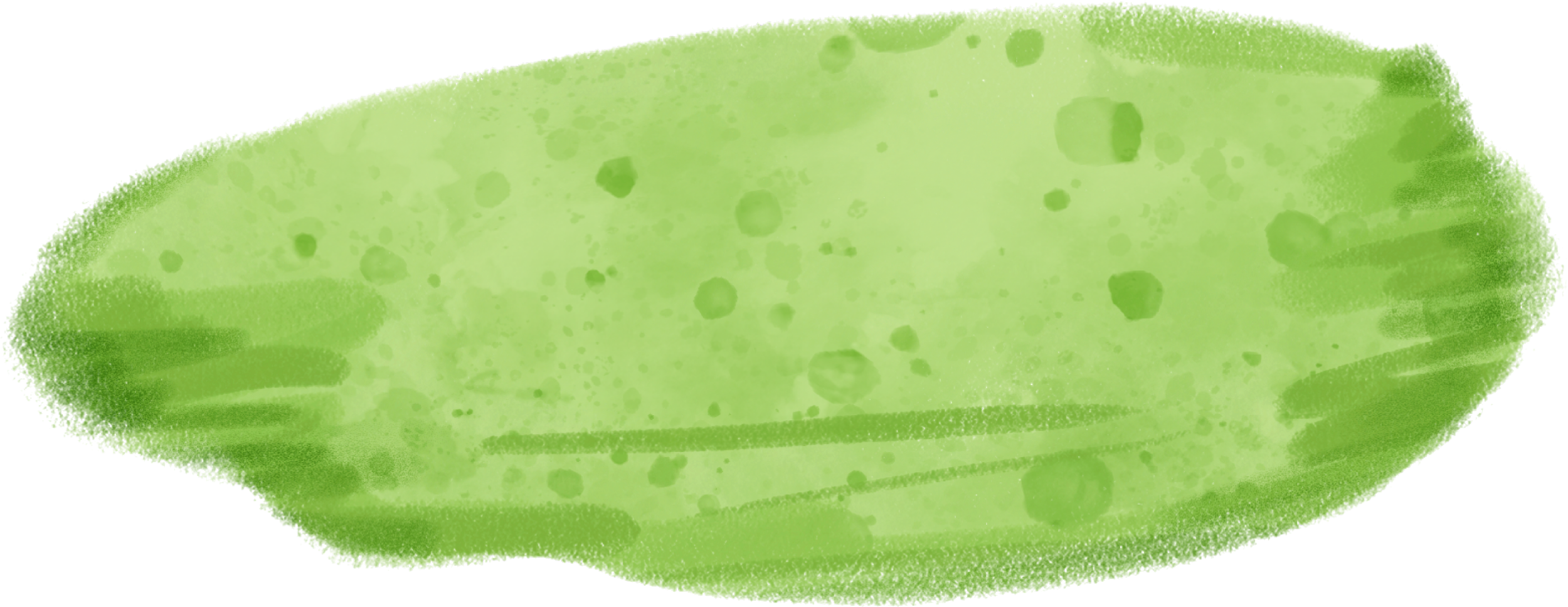 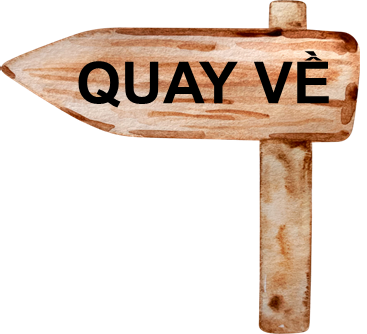 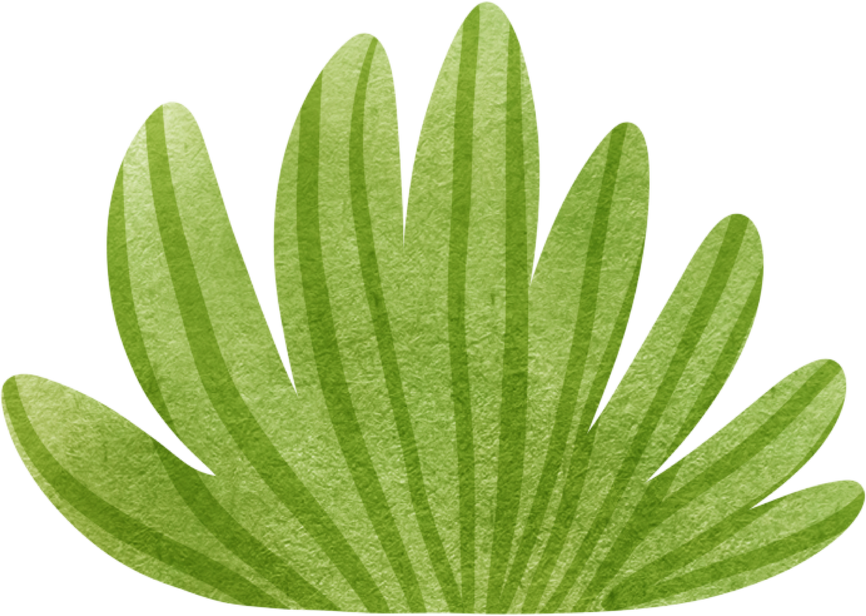 kenhgiaovien
Bài giảng và giáo án này chỉ có duy nhất trên kenhgiaovien.com 
Bất cứ nơi nào đăng bán lại đều là đánh cắp bản quyền và hưởng lợi bất chính trên công sức của giáo viên. 
Vui lòng không tiếp tay cho hành vi xấu.
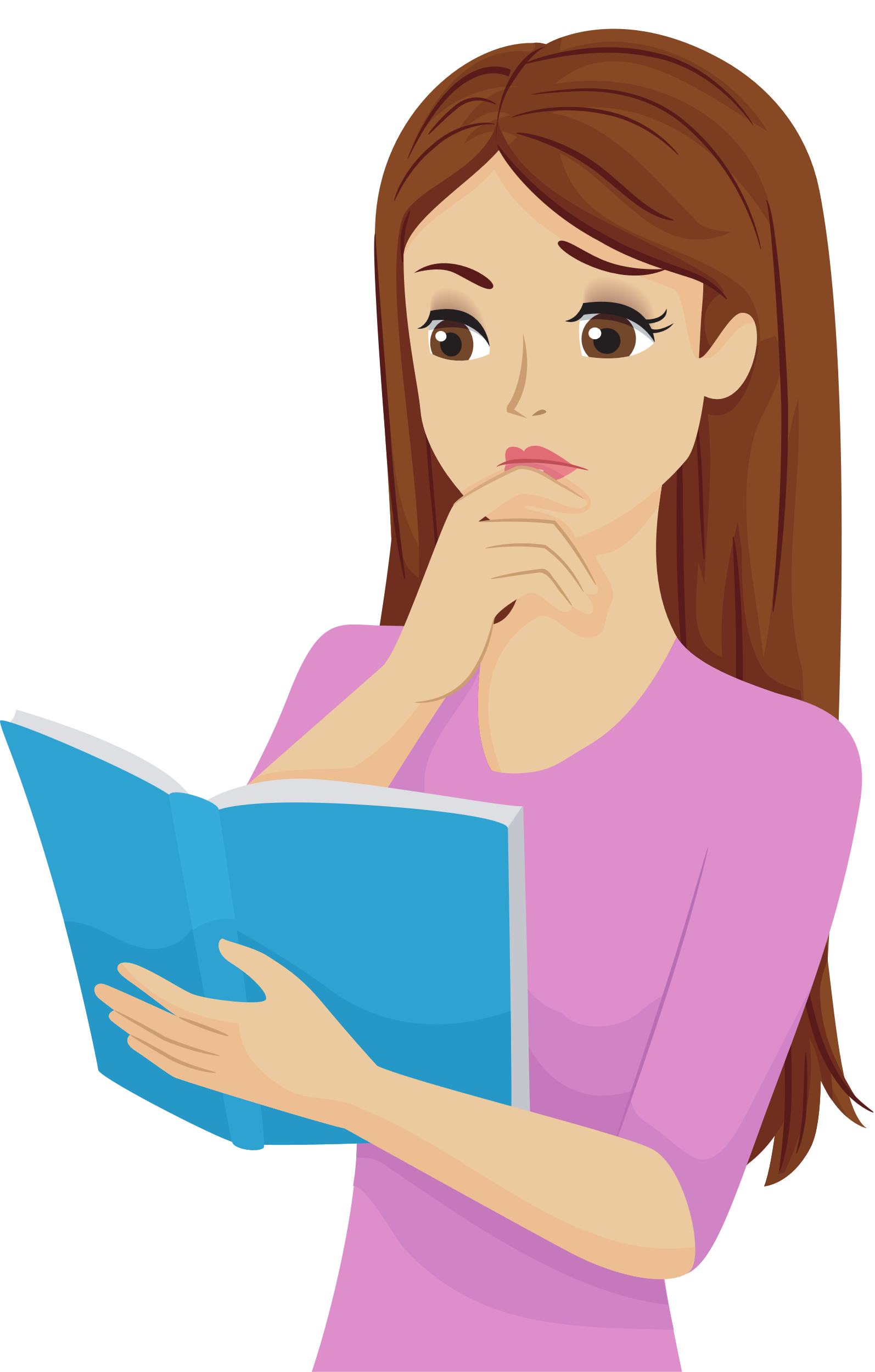 https://kenhgiaovien.com/
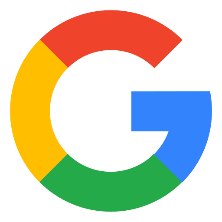 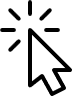 Zalo: 0386 168 725
HƯỚNG DẪN VỀ NHÀ
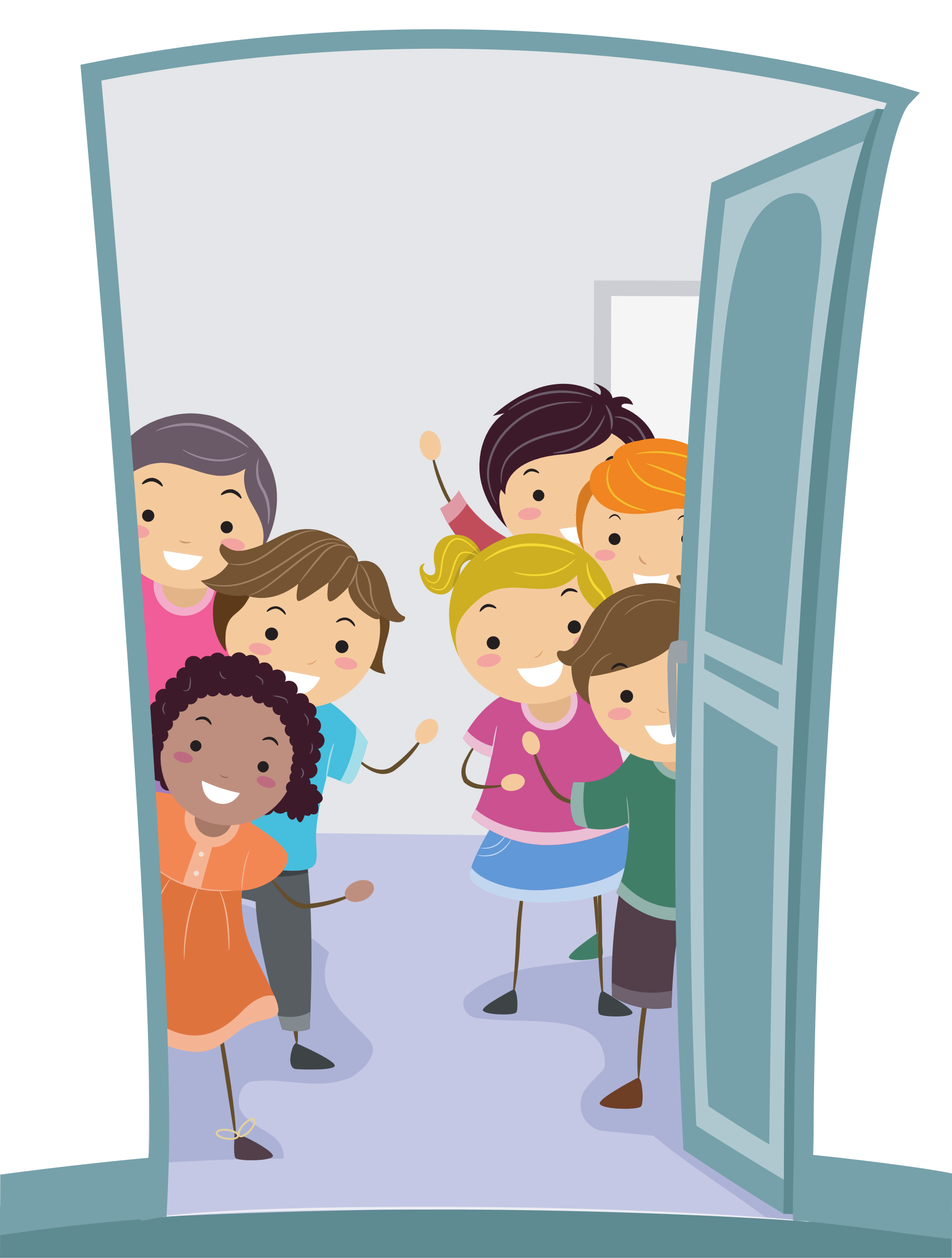 Đọc và chuẩn bị trước Tiết 3: 
Nhạc cụ - Làm nhạc cụ gõ bằng ống nước – Đọc nhạc: Bài đọc nhạc số 4.
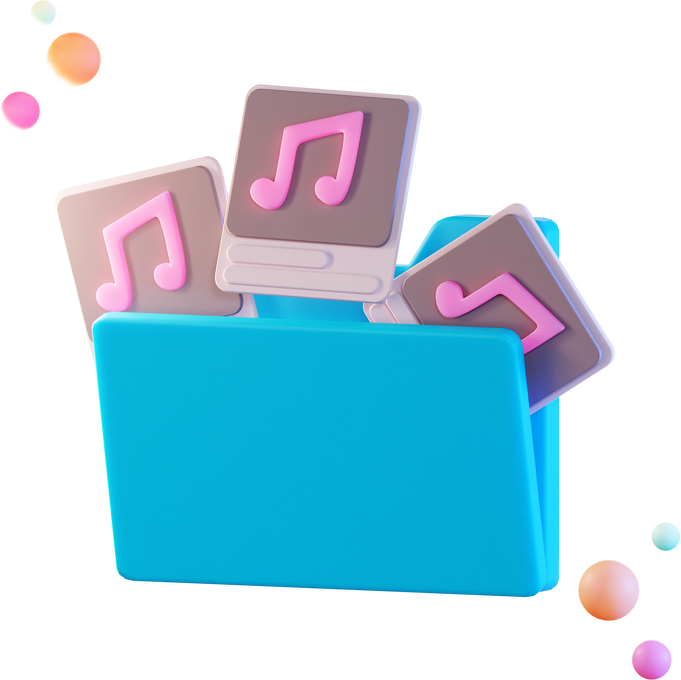 Ôn lại kiến thức đã học.
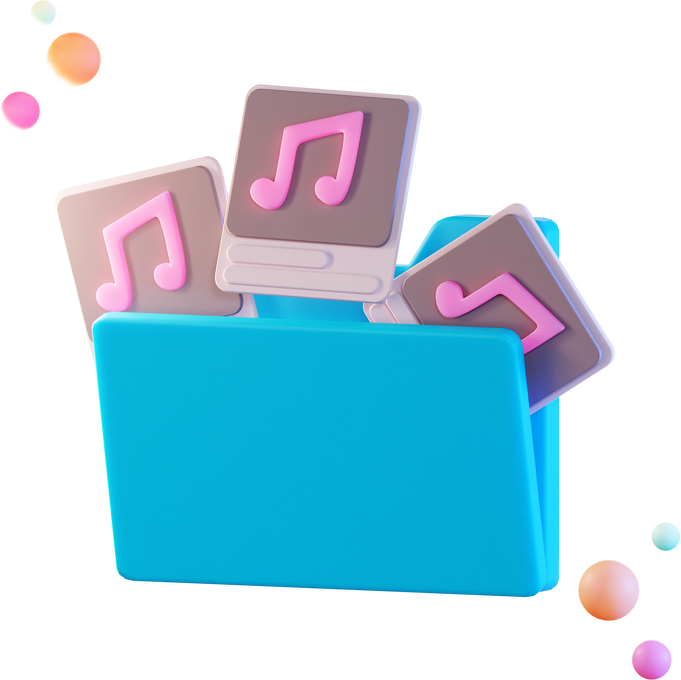 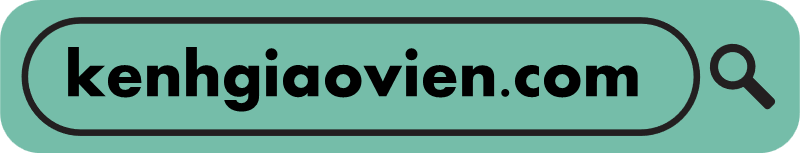 CẢM ƠN CÁC BẠN ĐÃ CHÚ Ý LẮNG NGHE BÀI HỌC!
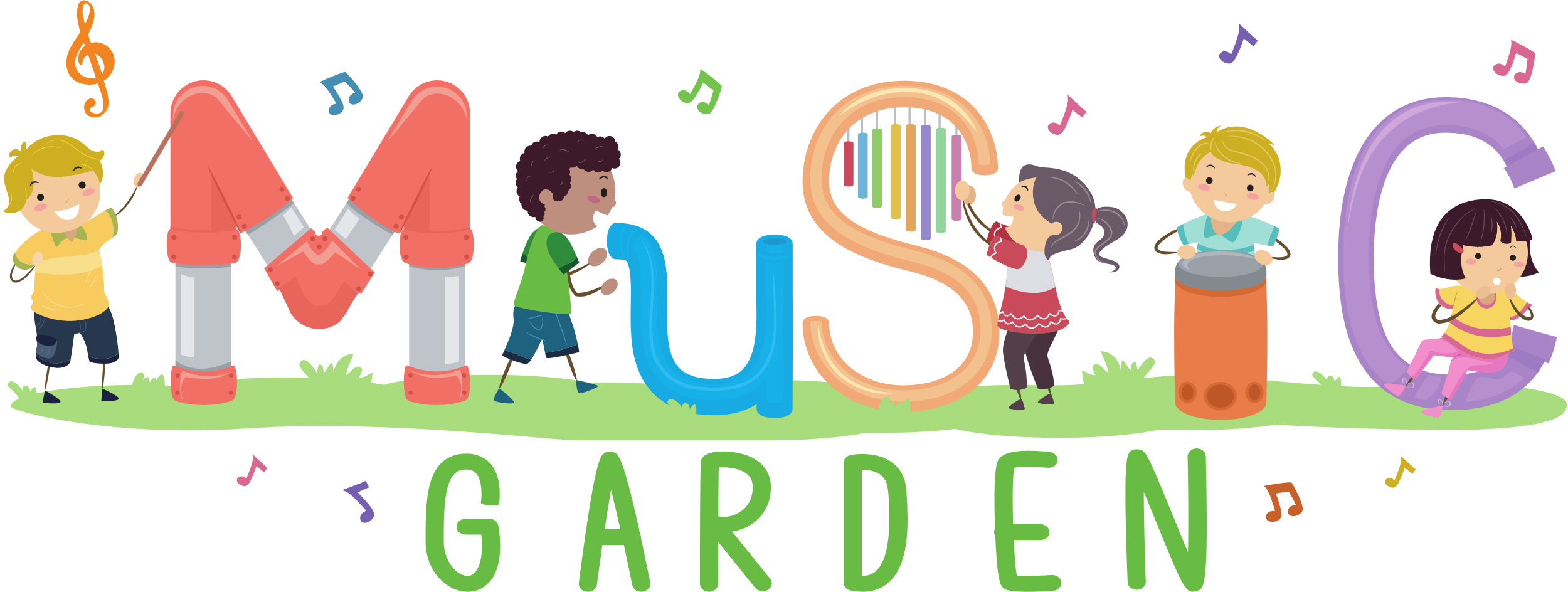